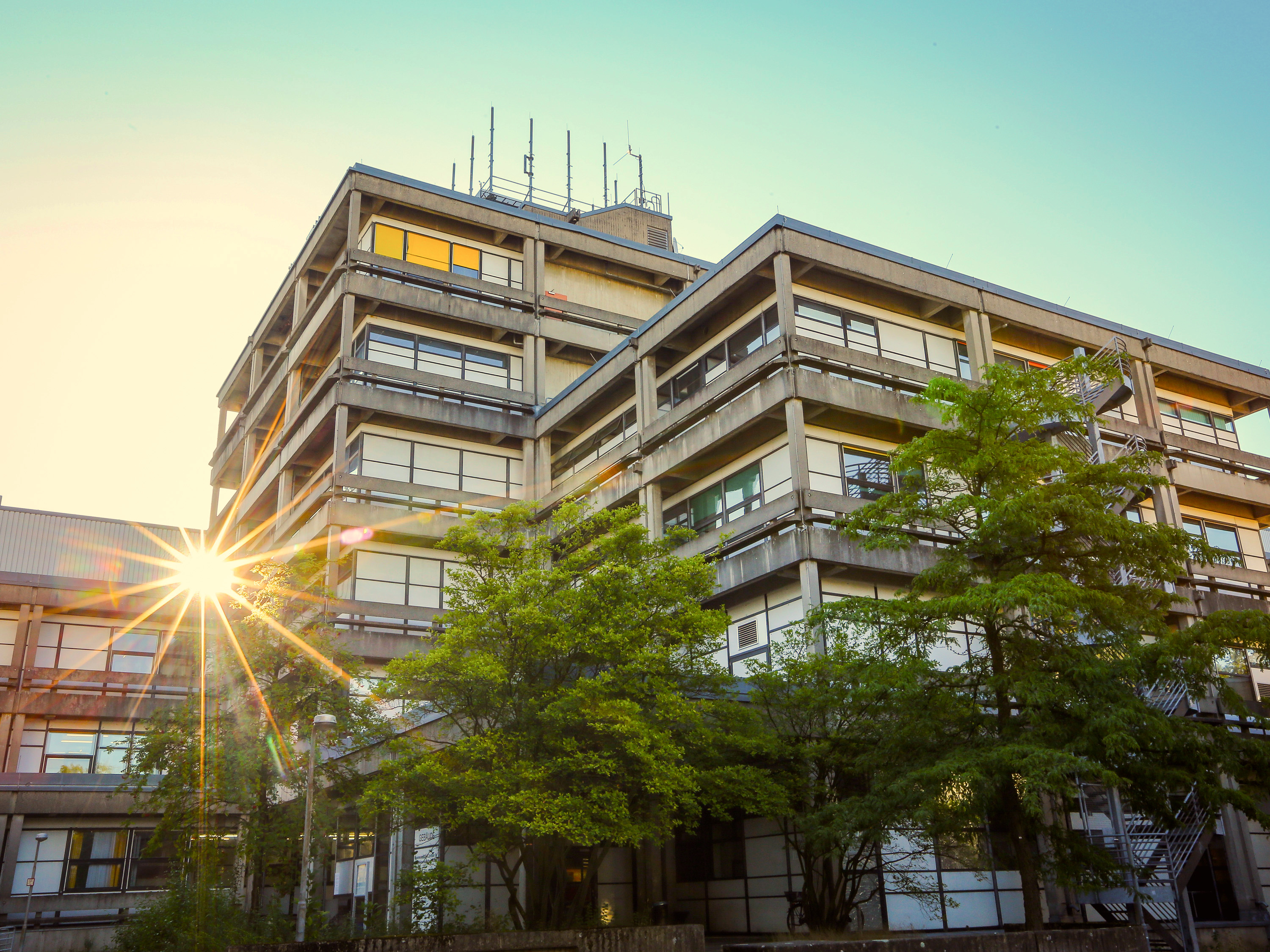 Department & Uni-Services
Student Orientation of the Student Council MatheInfo
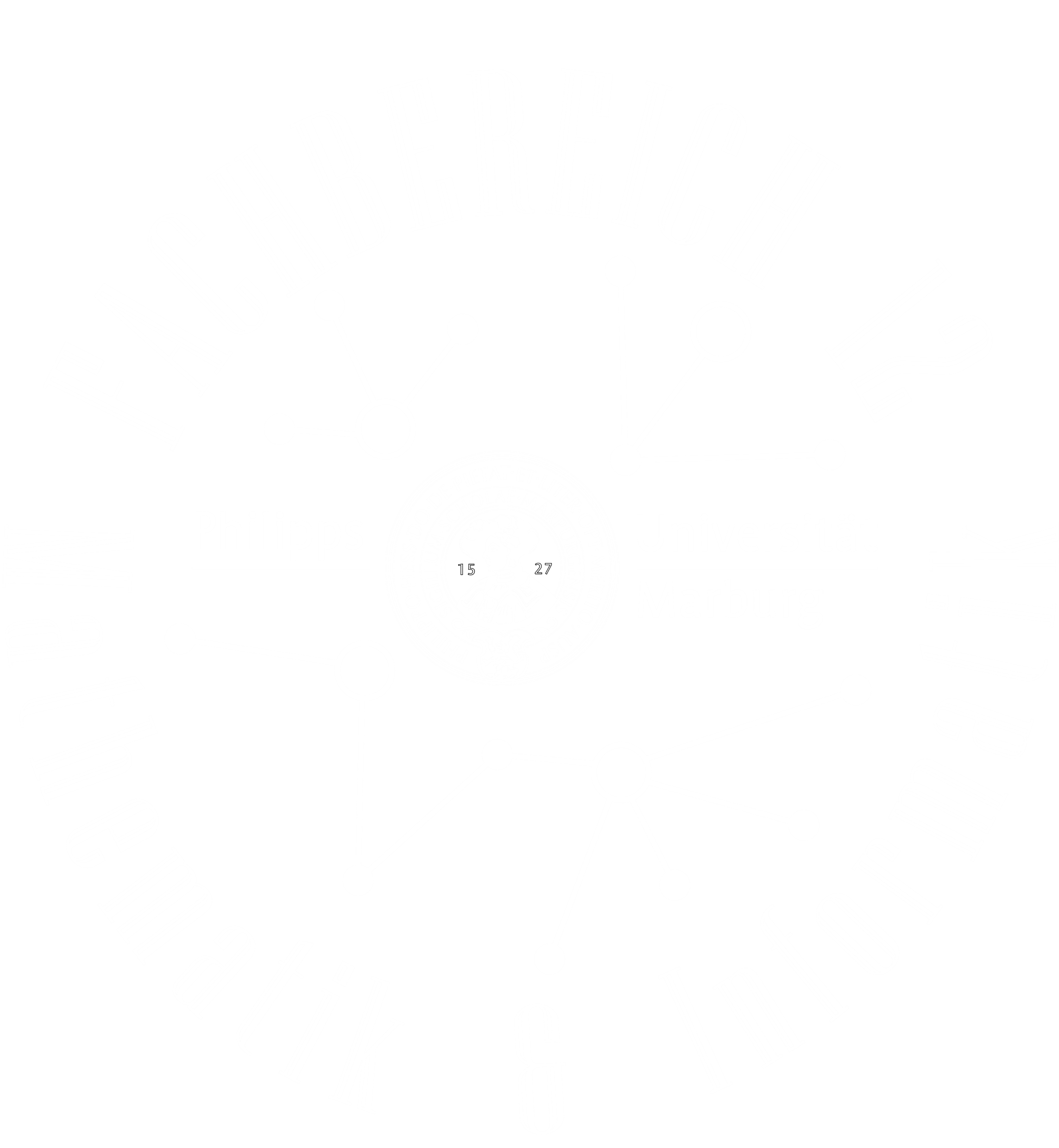 fachschaft@mathematik.uni-marburg.de
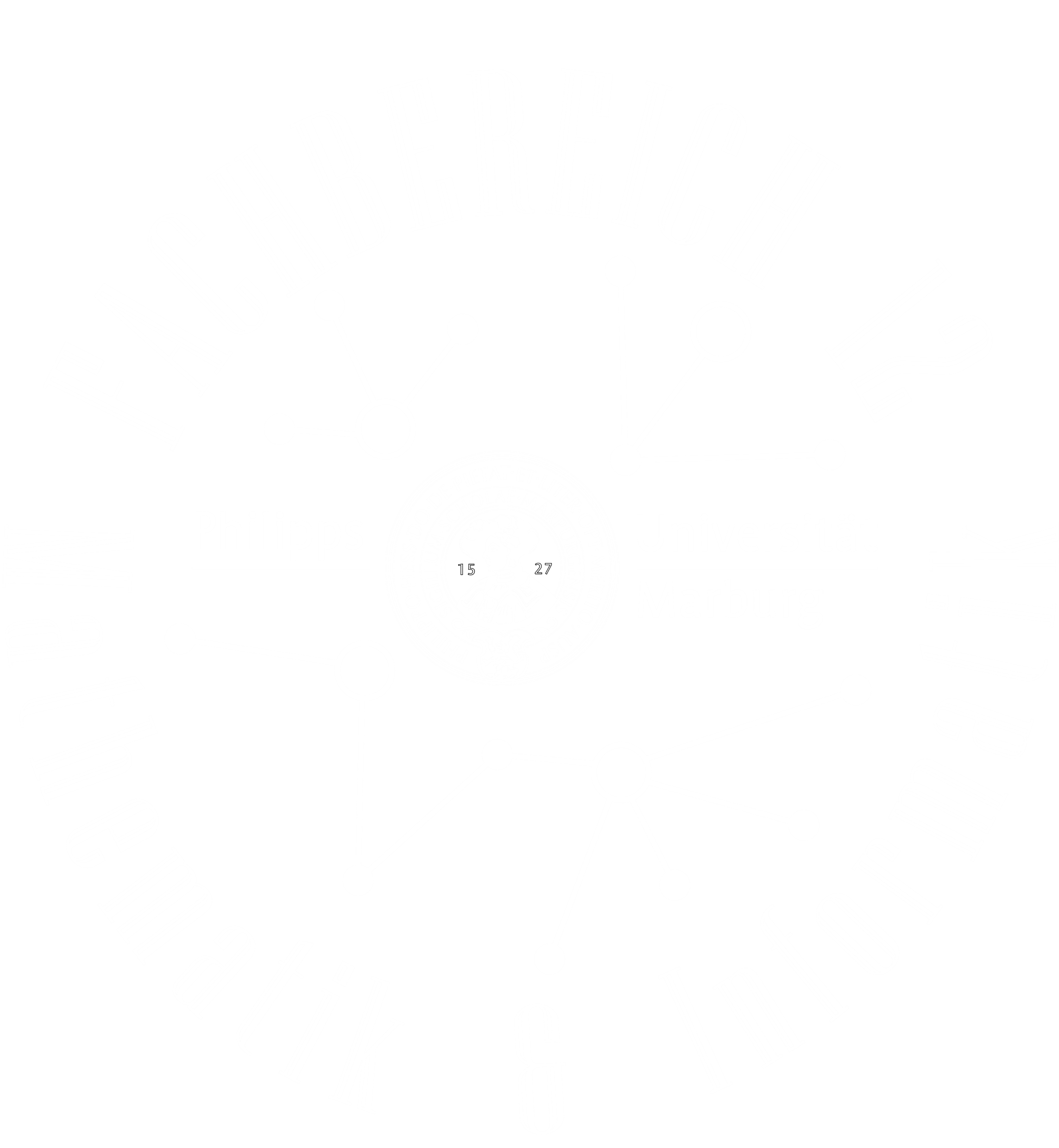 Exkurs: Department
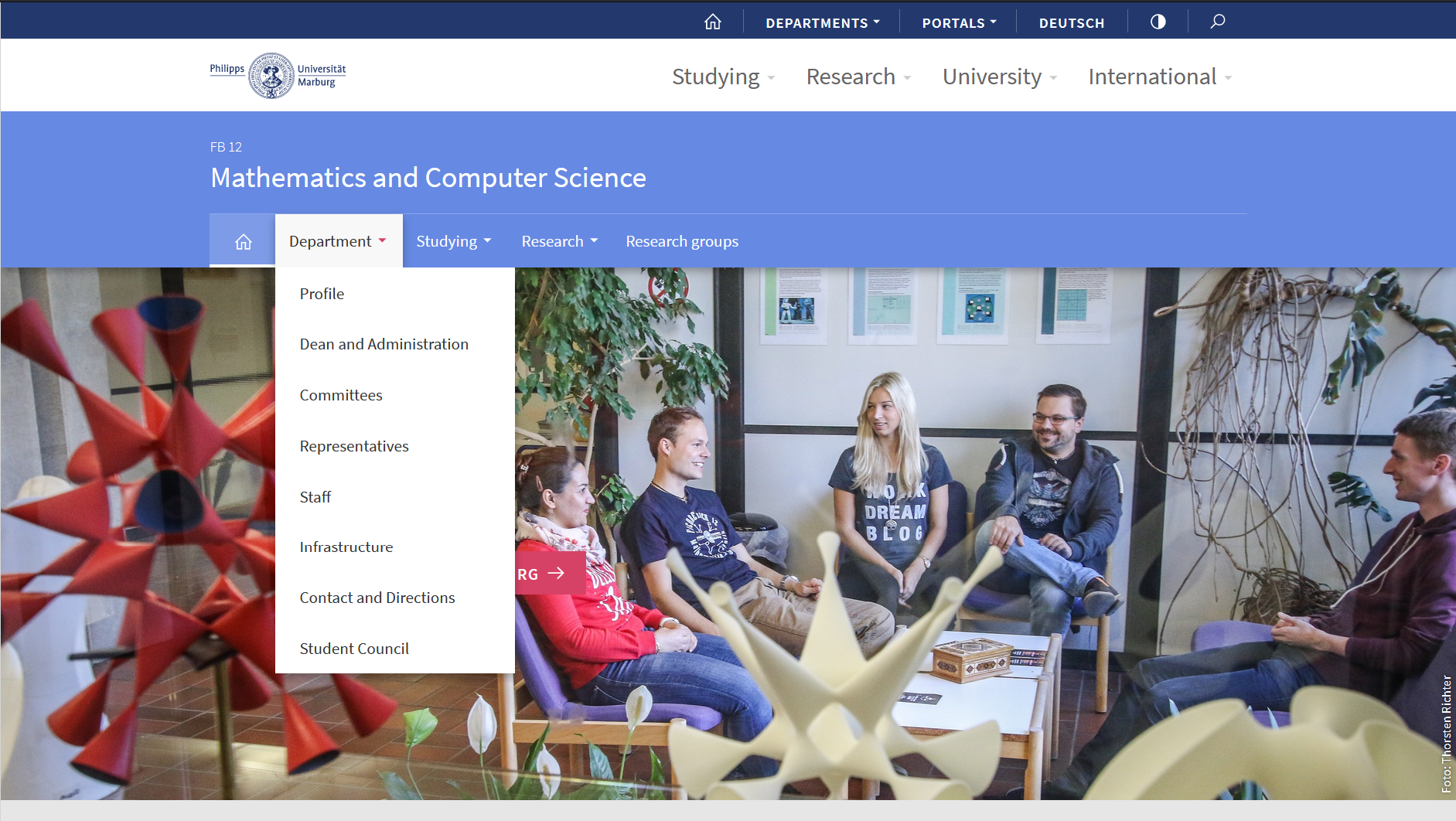 fachschaft@mathematik.uni-marburg.de
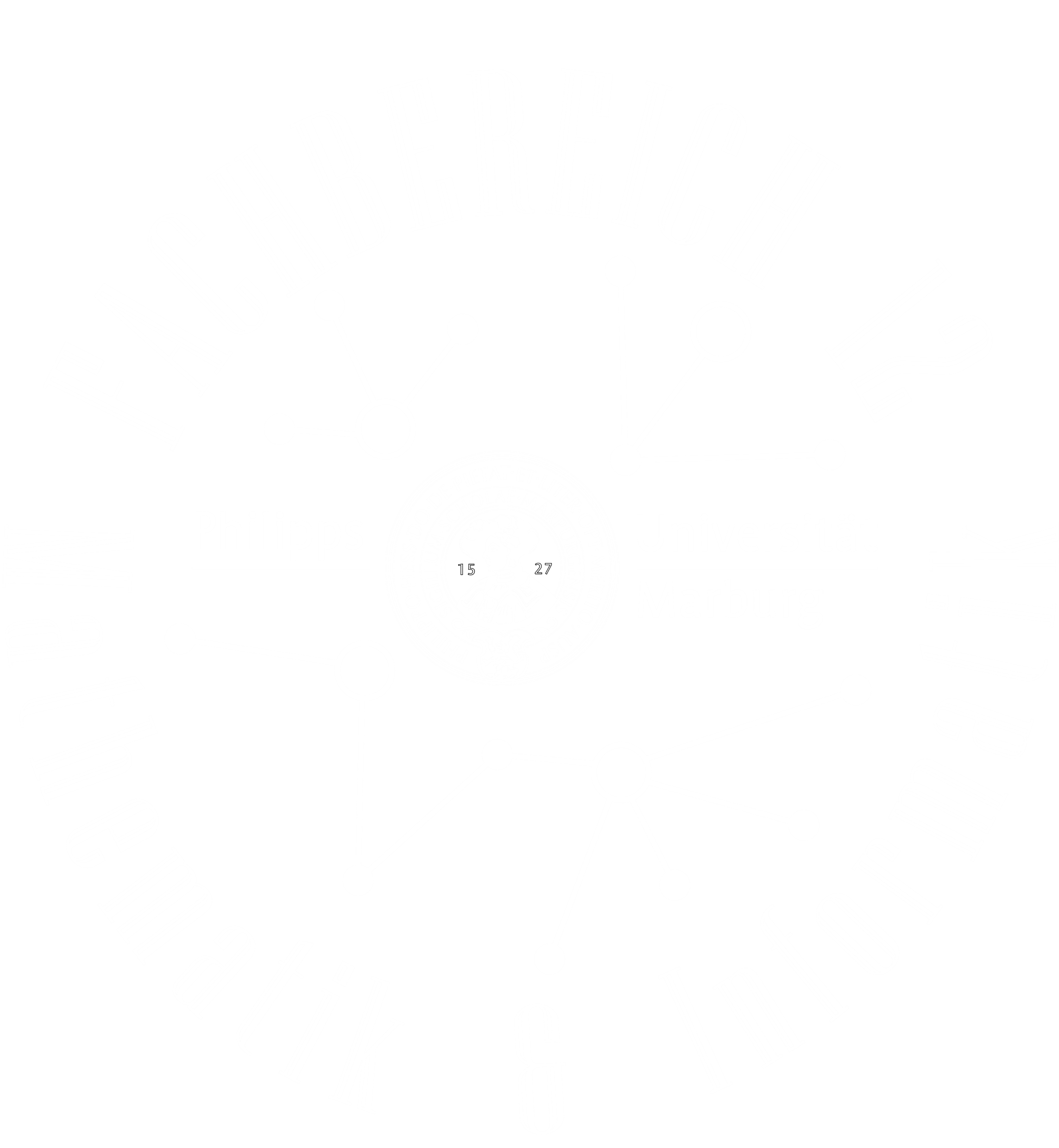 Exkurs: Fachbereich
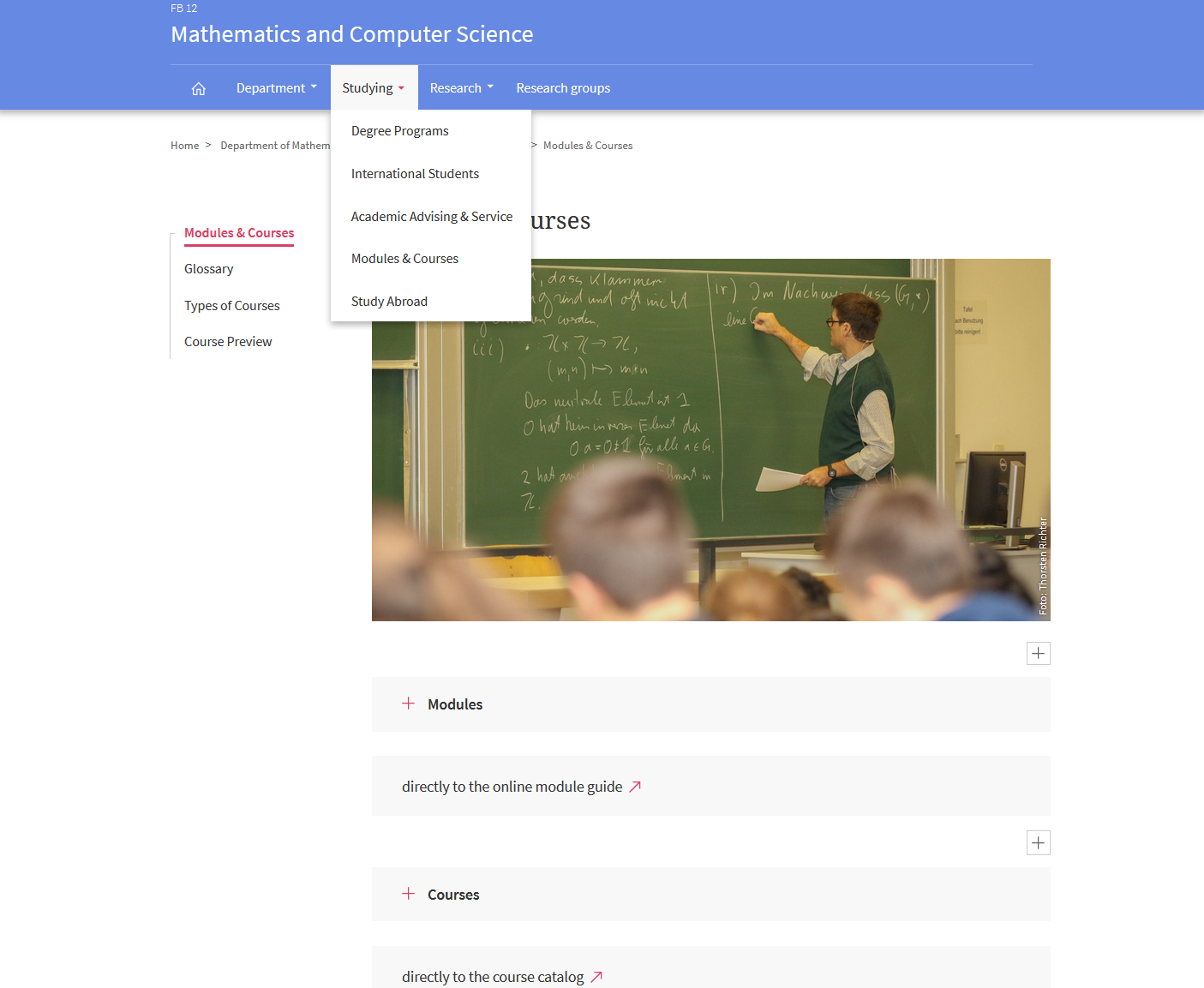 fachschaft@mathematik.uni-marburg.de
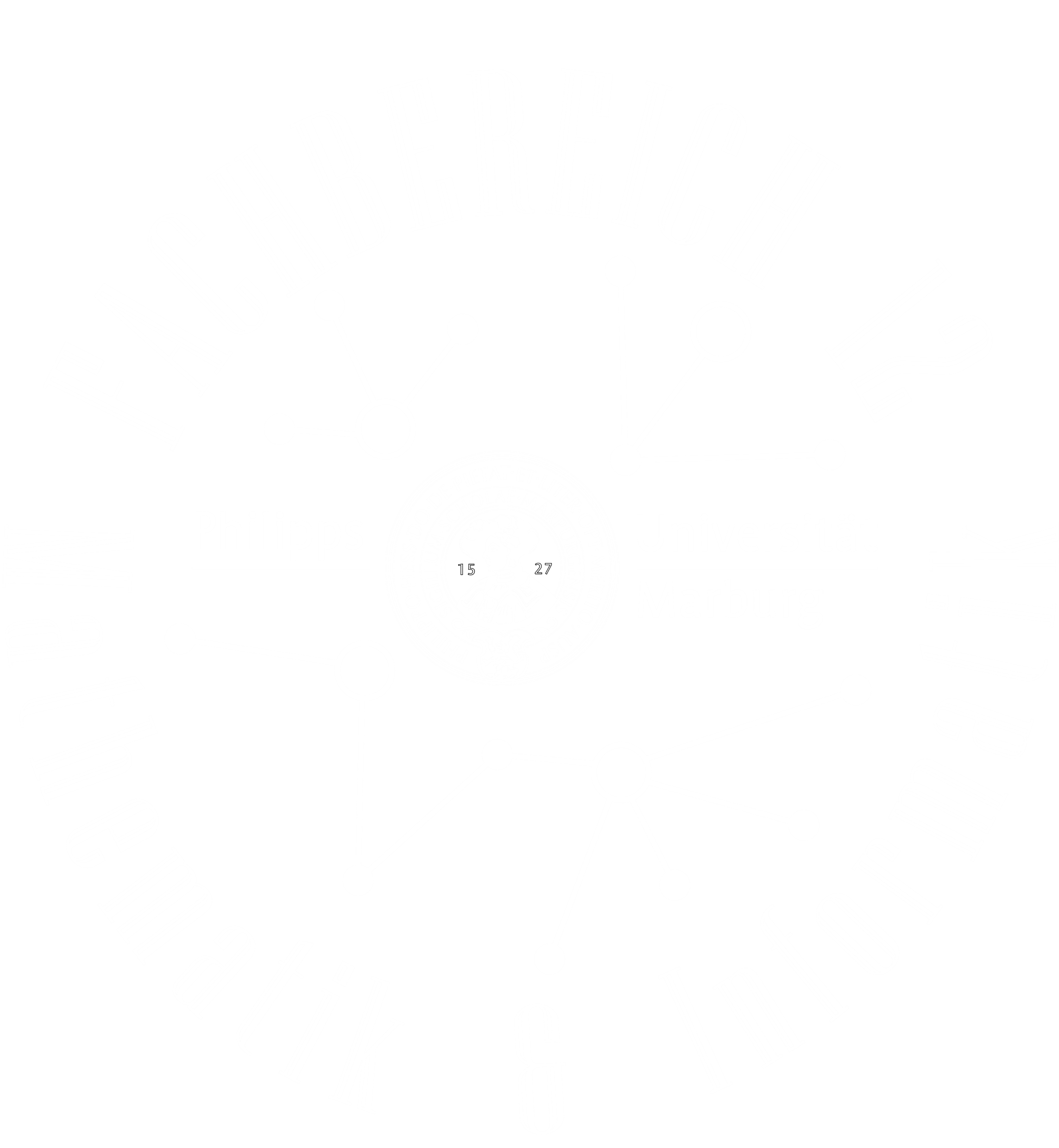 Exkurs: Module Guide
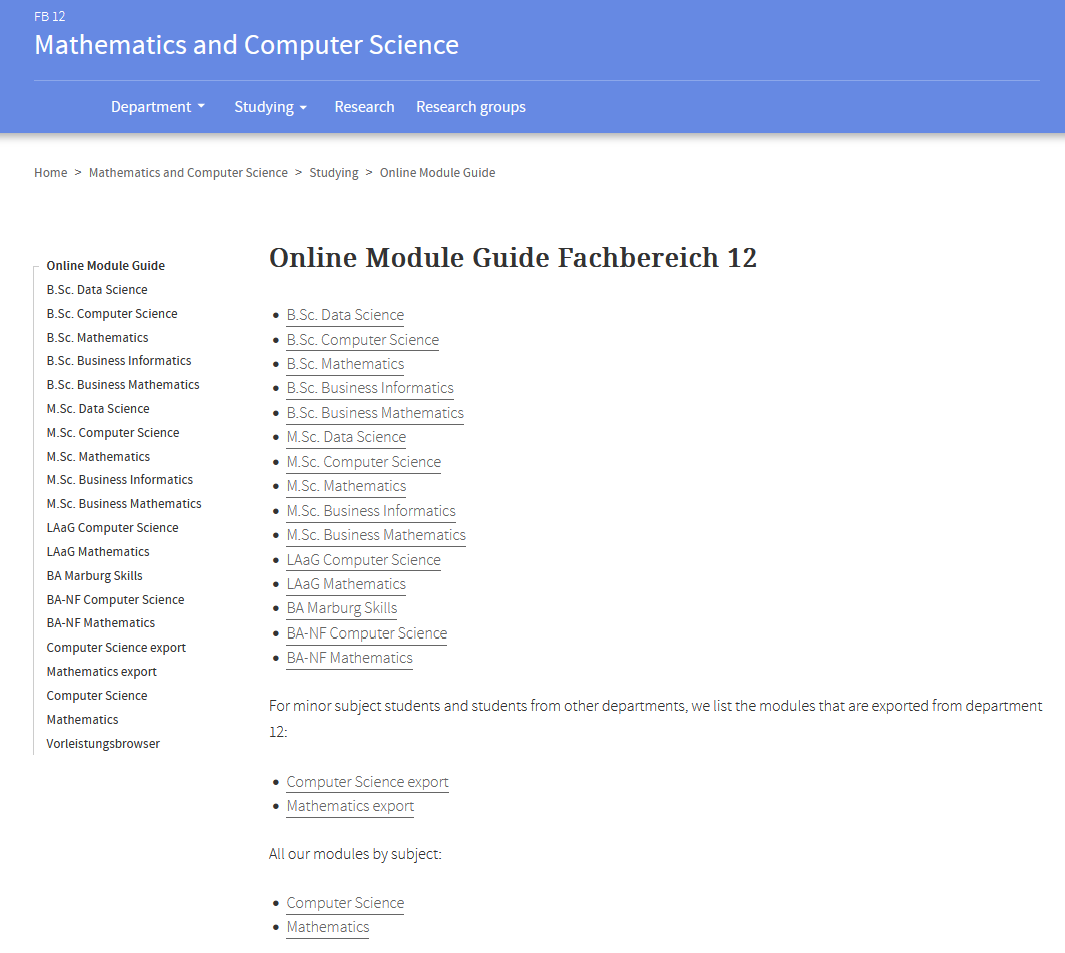 fachschaft@mathematik.uni-marburg.de
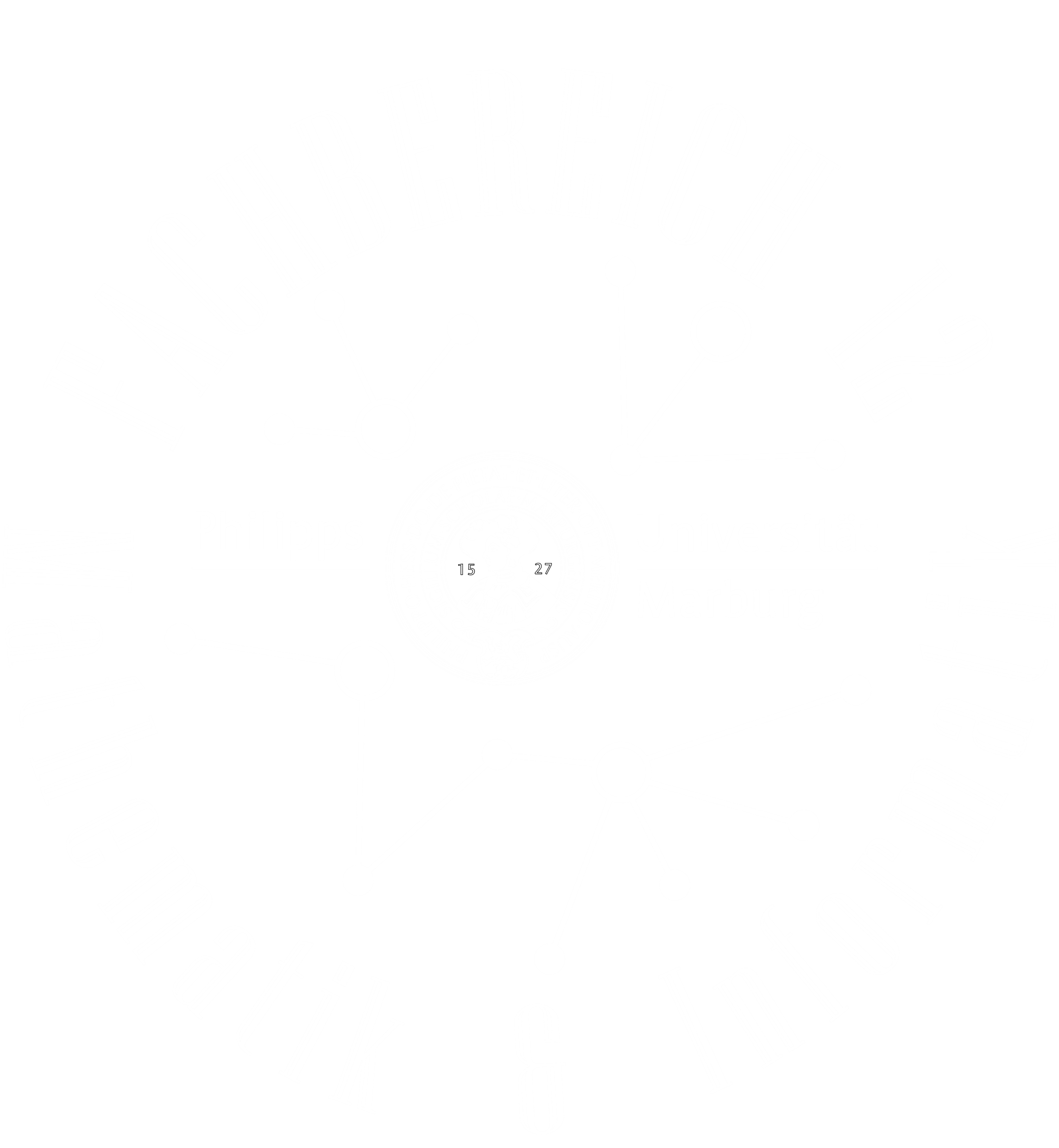 Exkurs: Study Structure
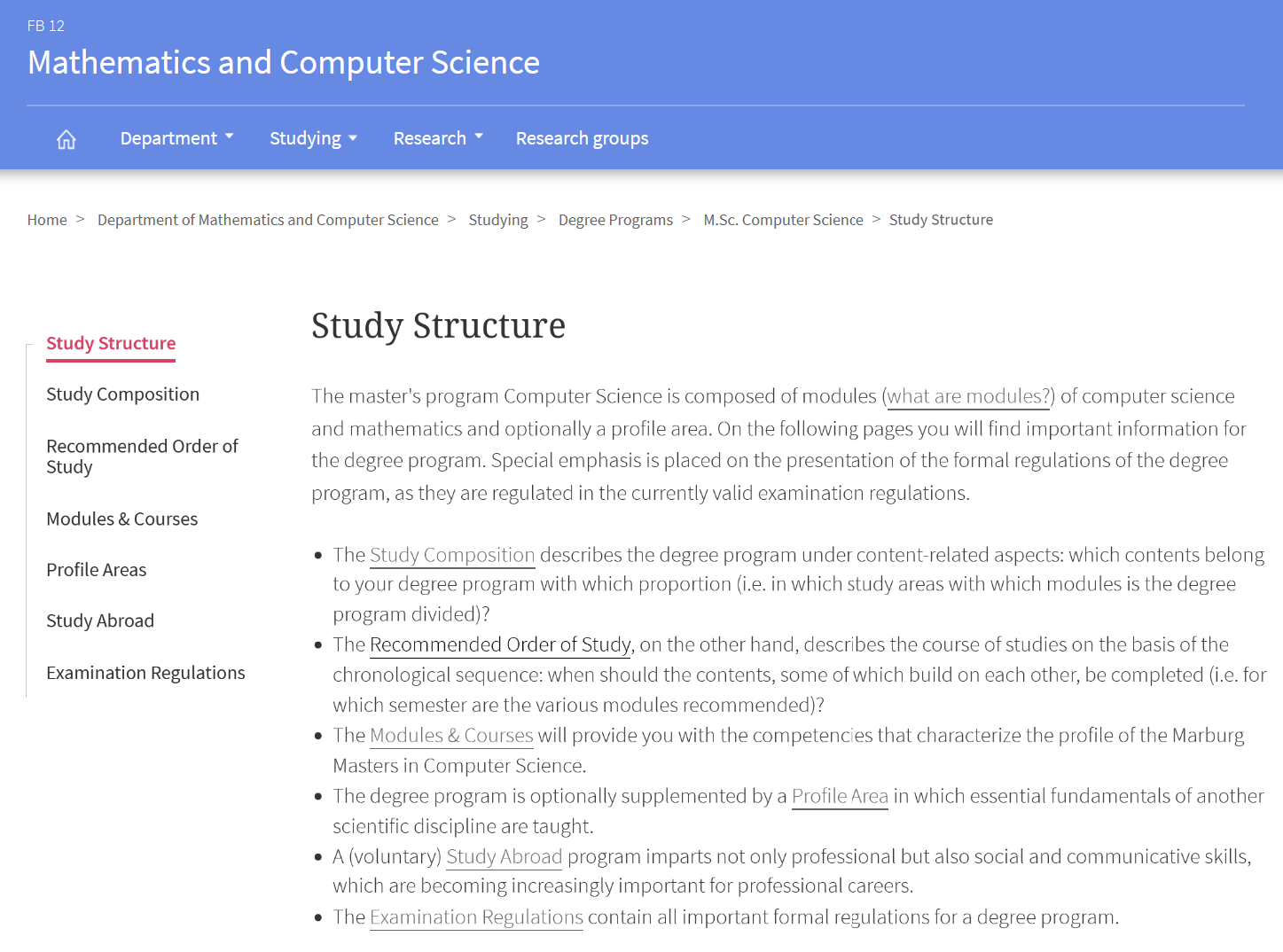 fachschaft@mathematik.uni-marburg.de
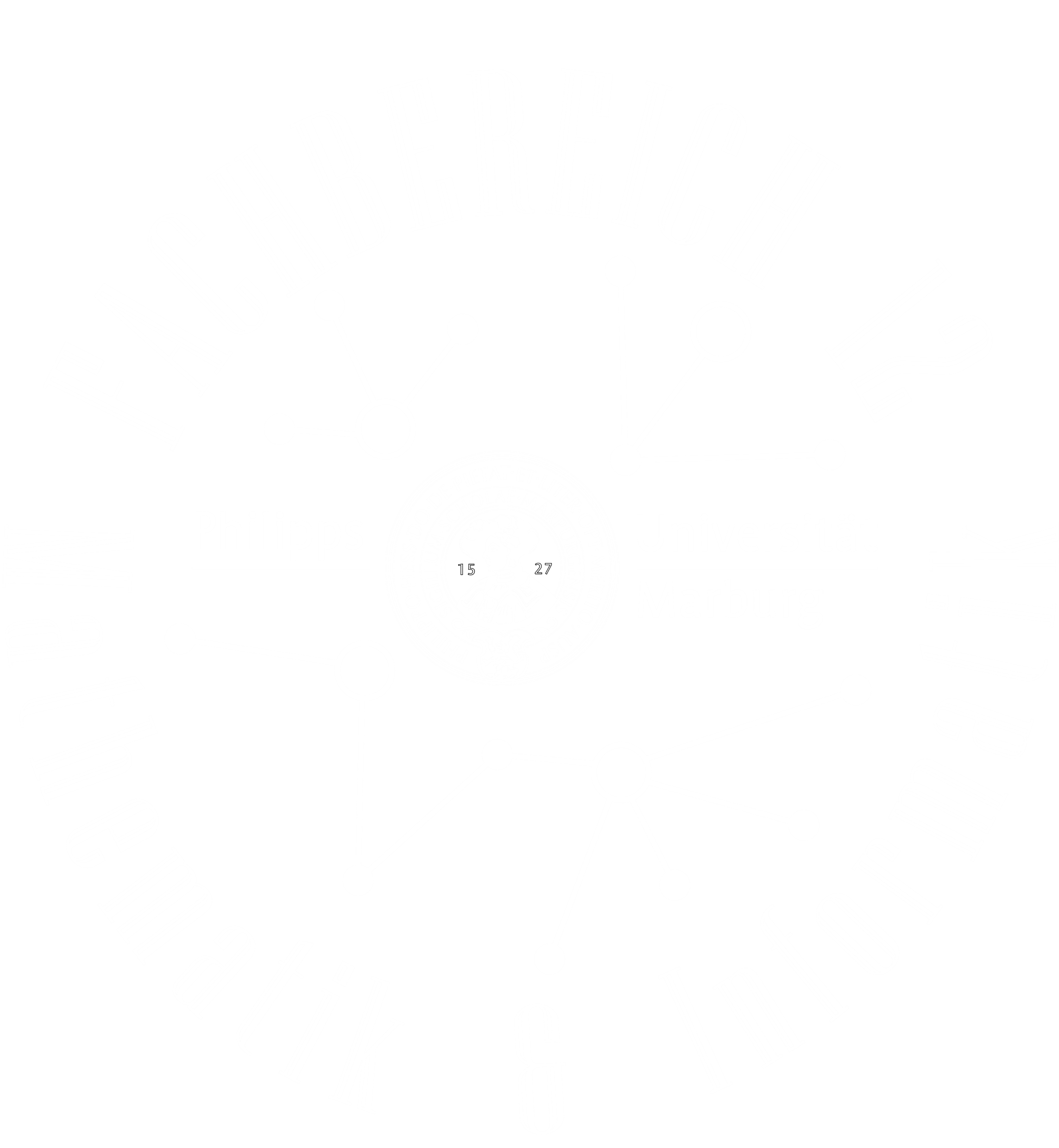 Exkurs: Recommended Order of Study
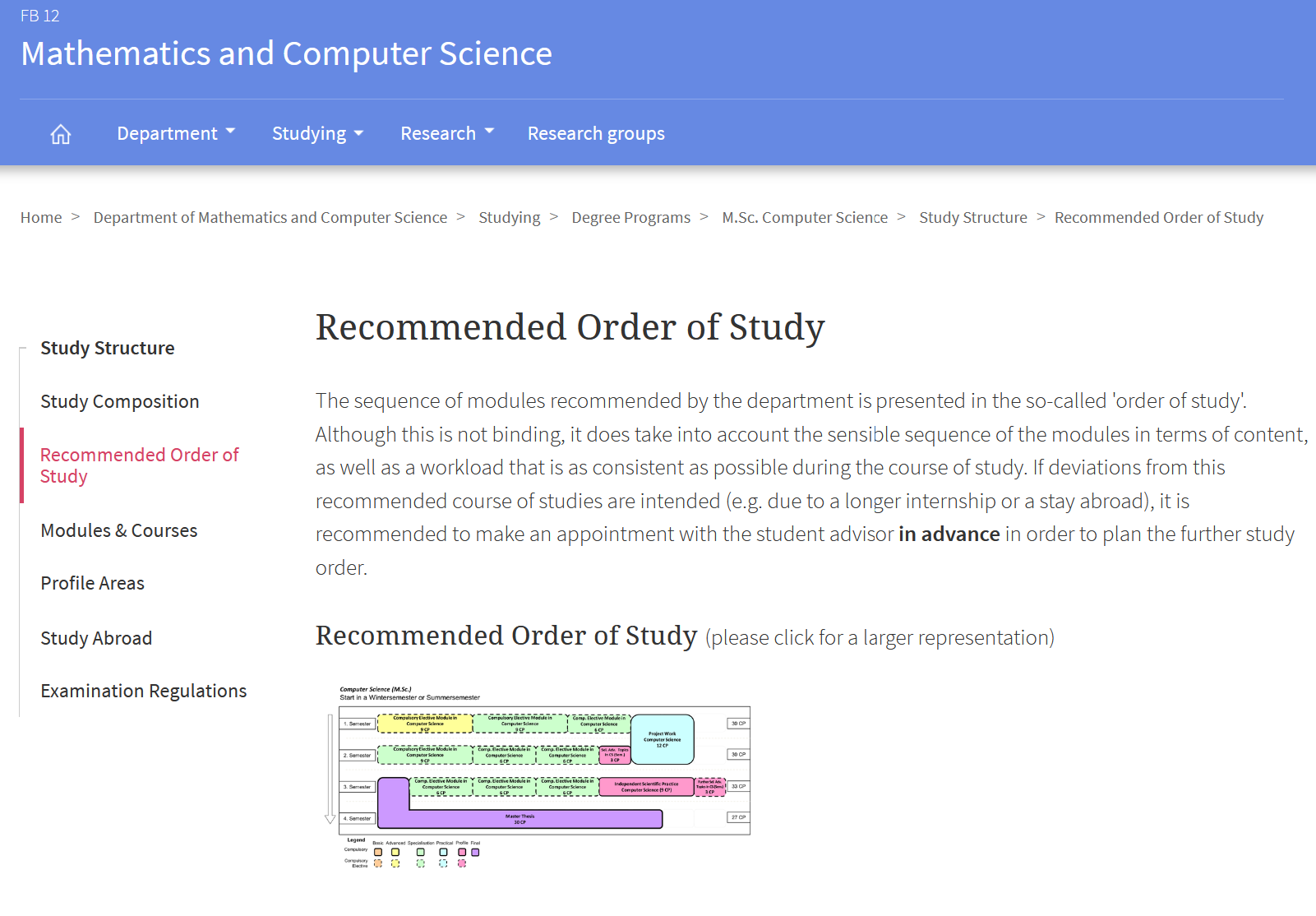 fachschaft@mathematik.uni-marburg.de
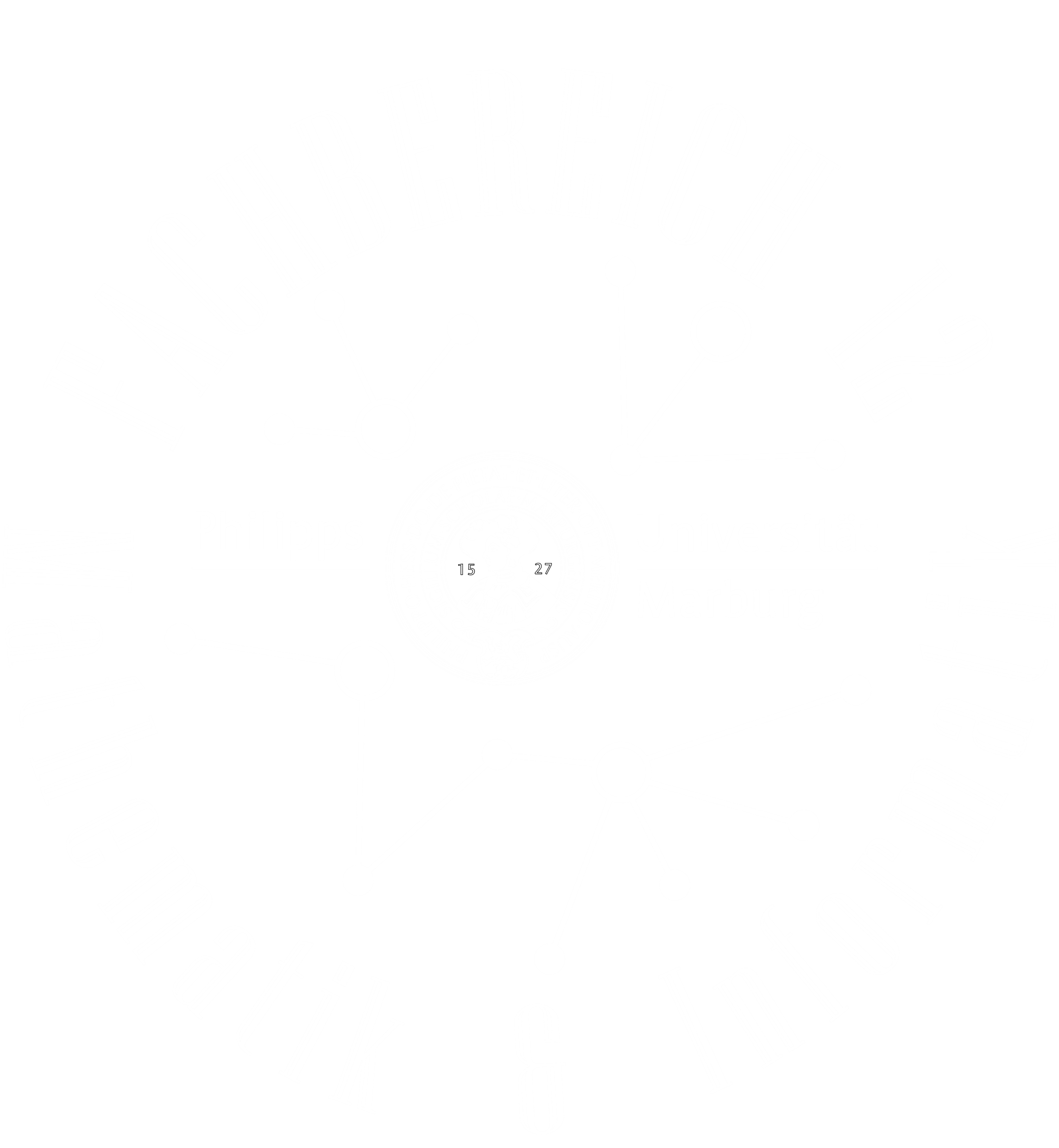 Exkurs: Recommended Order of Study
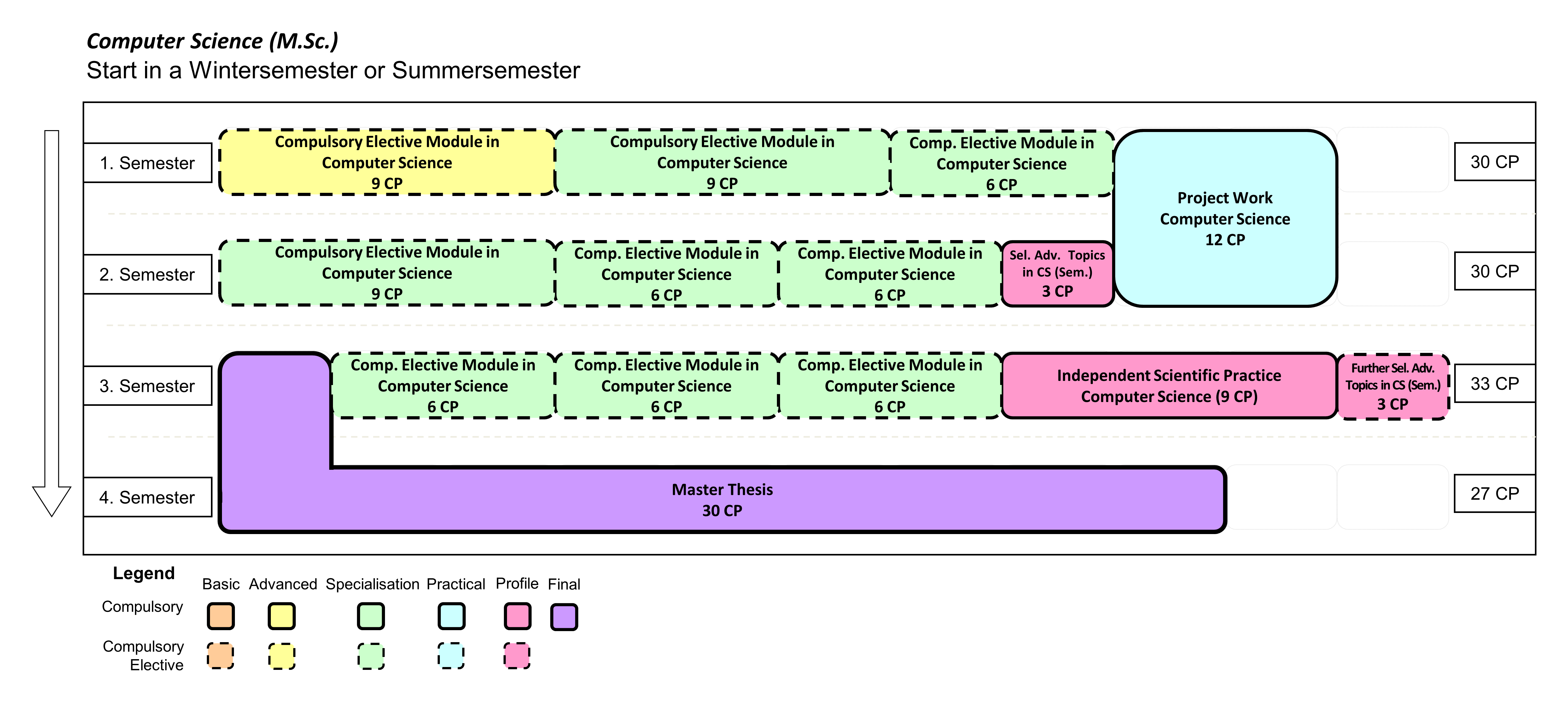 fachschaft@mathematik.uni-marburg.de
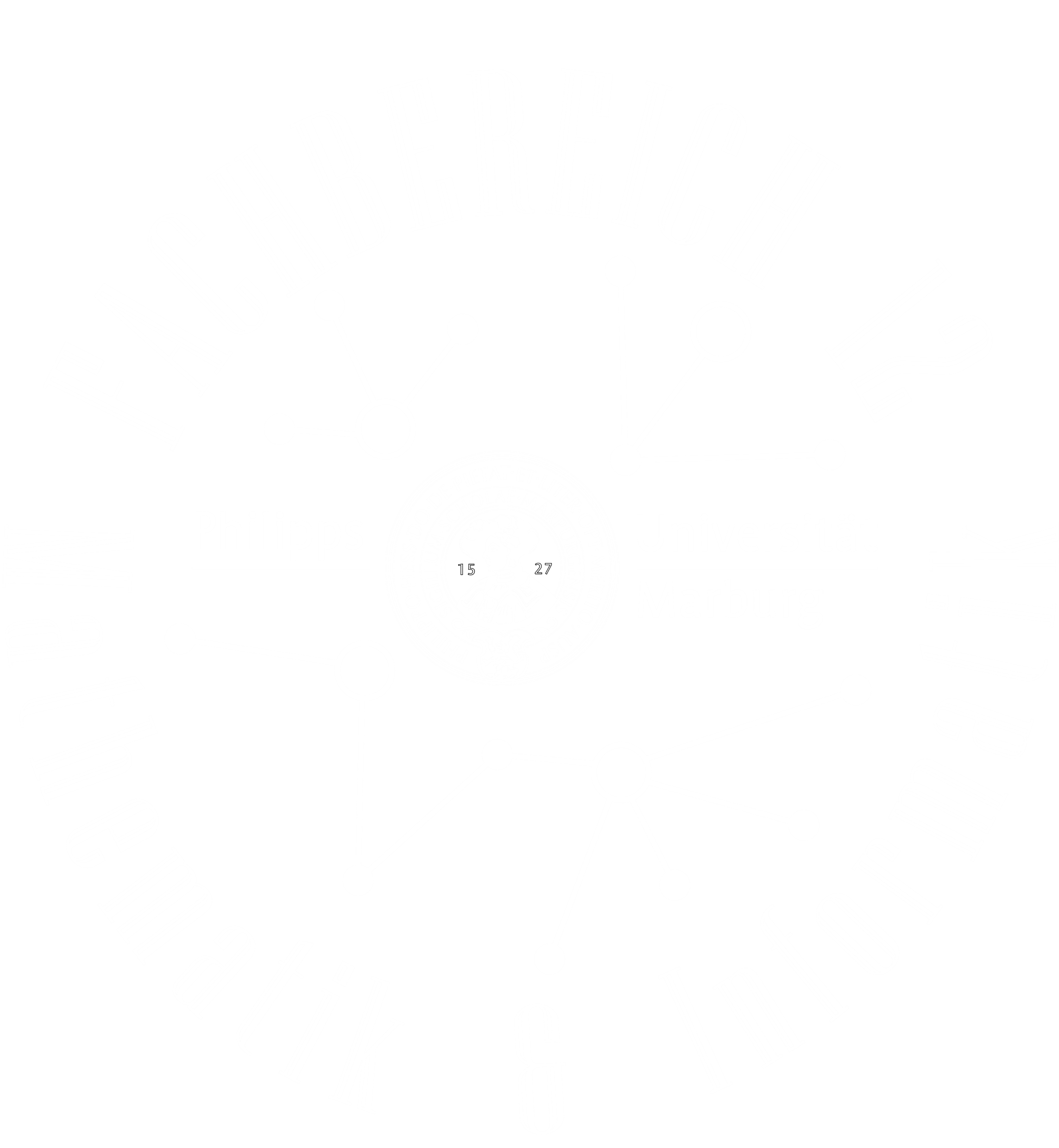 Exkurs: Recommended Order of Study
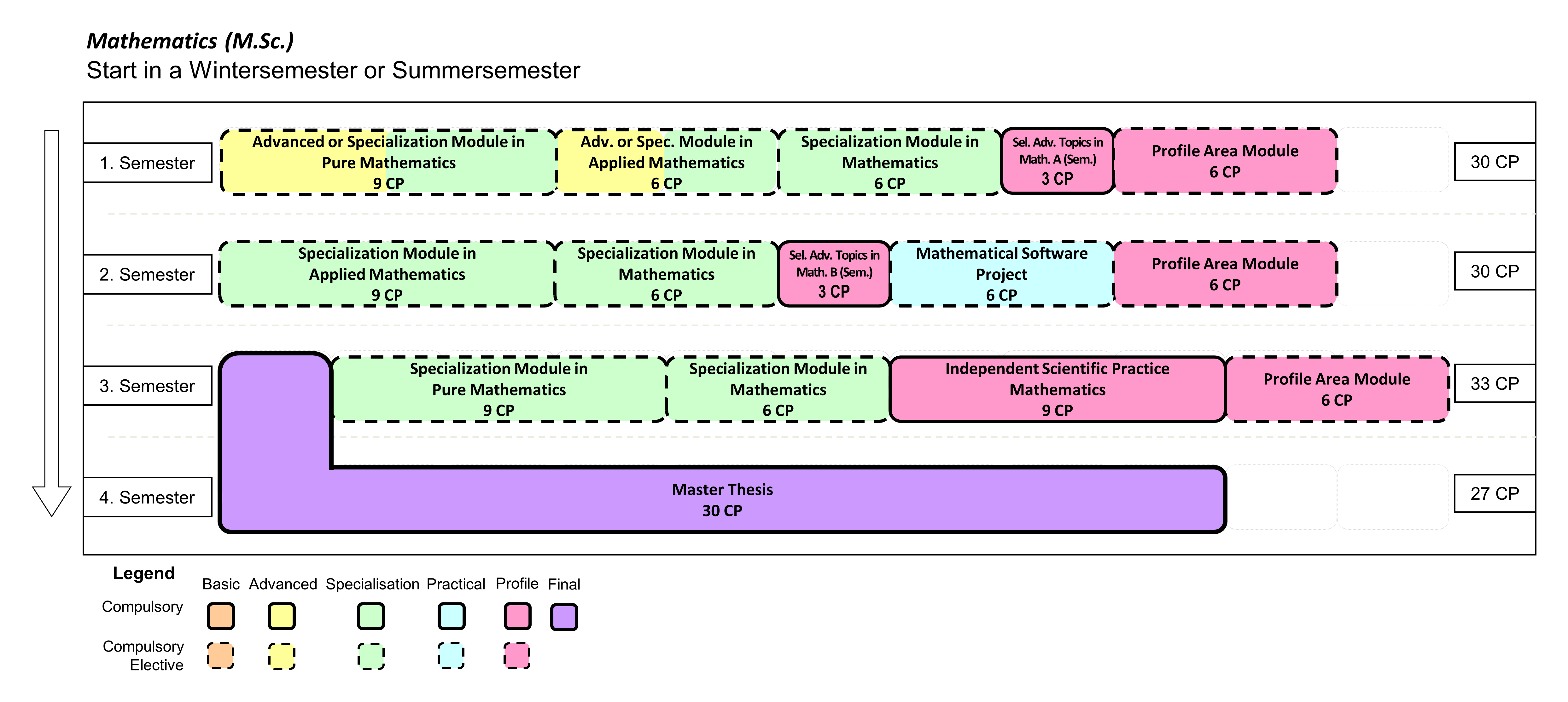 fachschaft@mathematik.uni-marburg.de
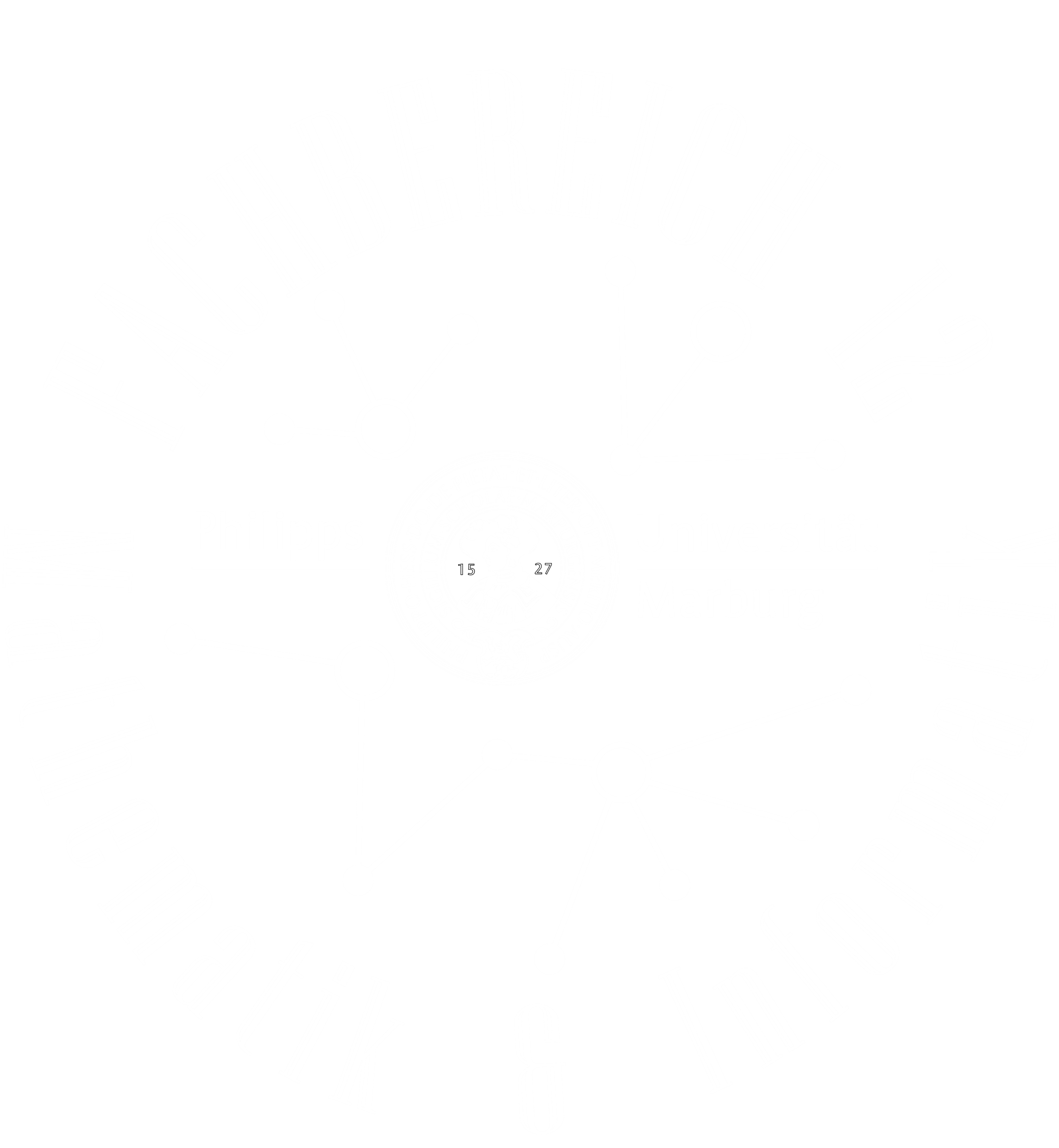 Exkurs: Course preview
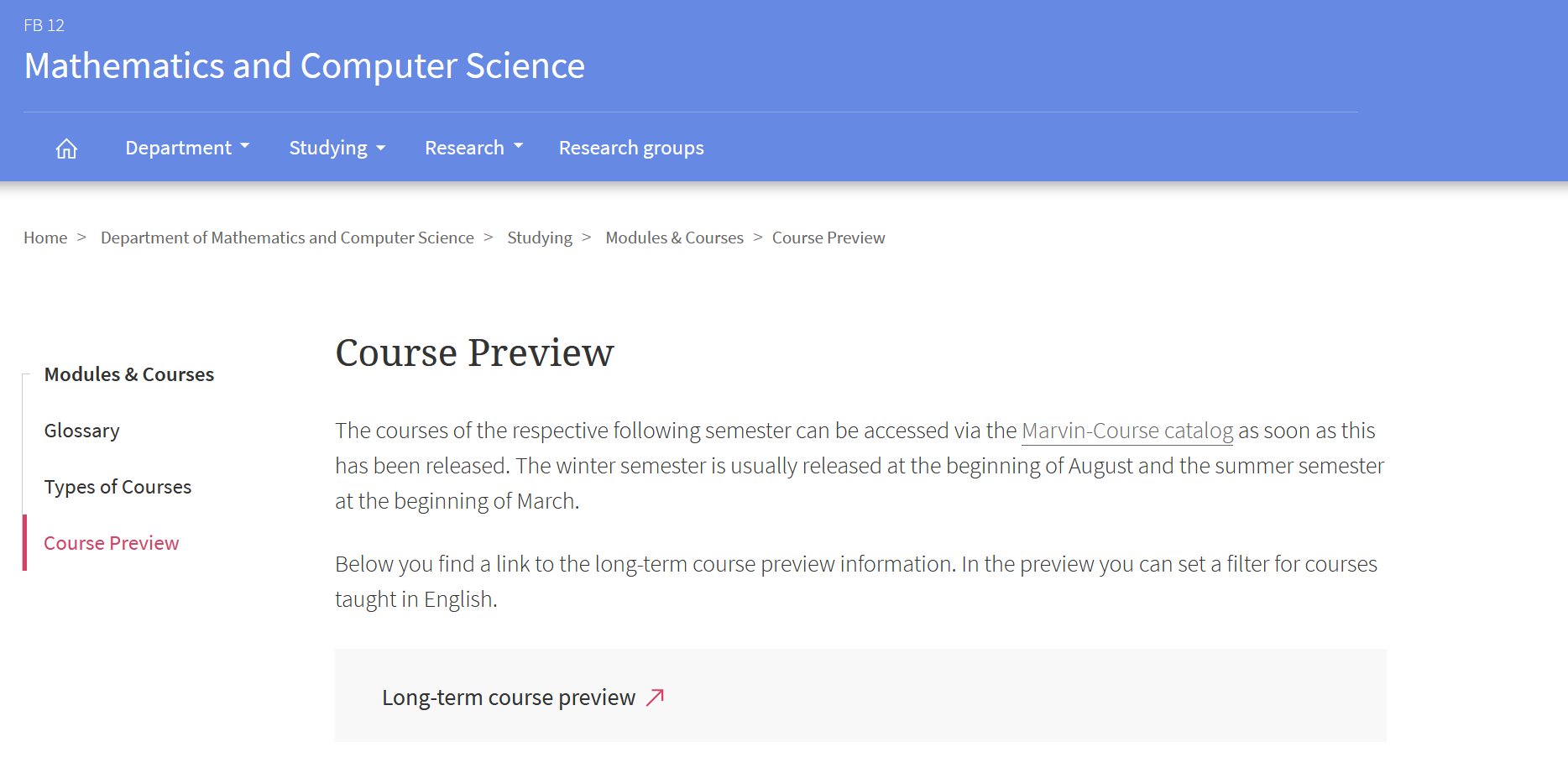 fachschaft@mathematik.uni-marburg.de
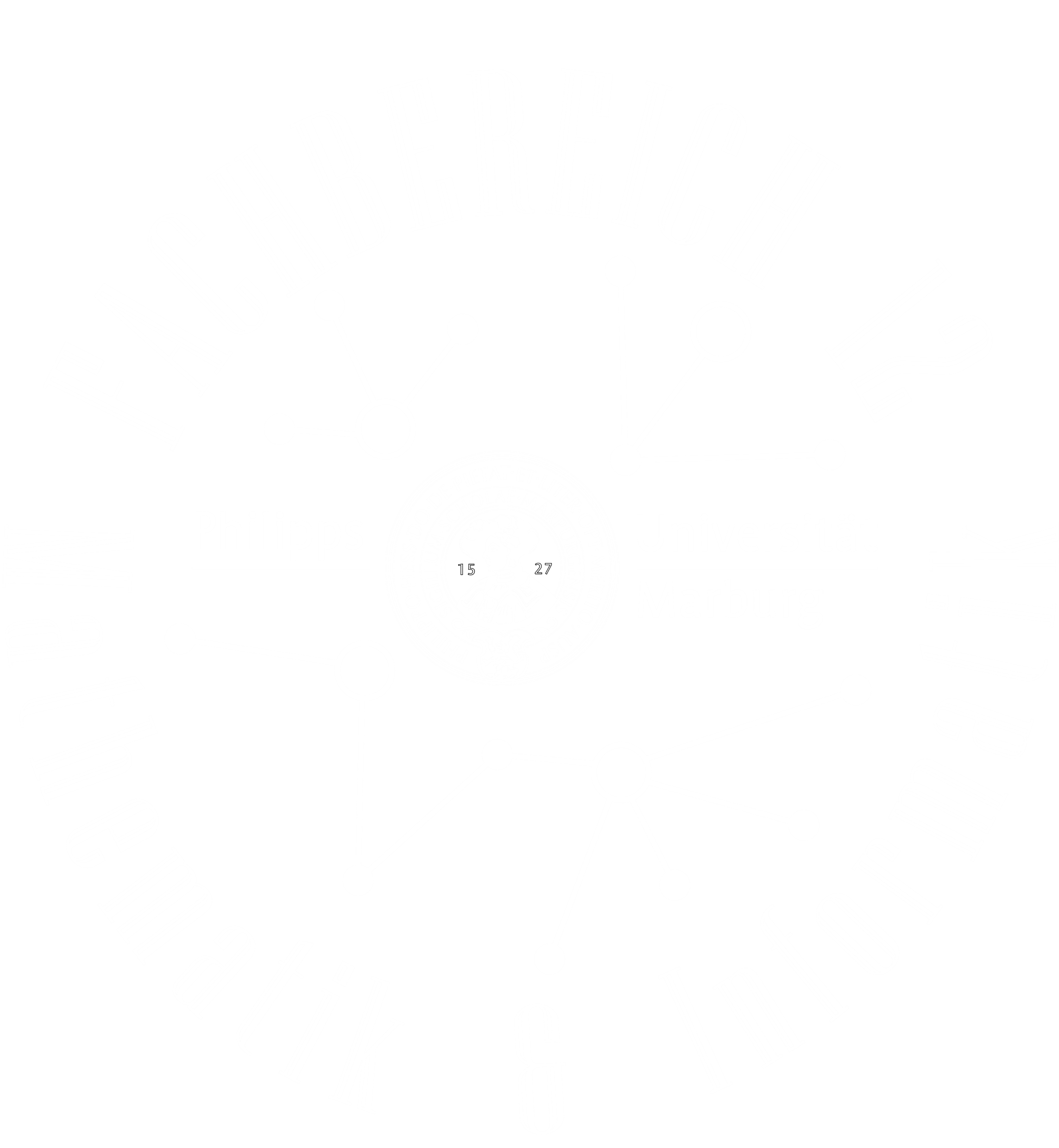 Exkurs: Course preview
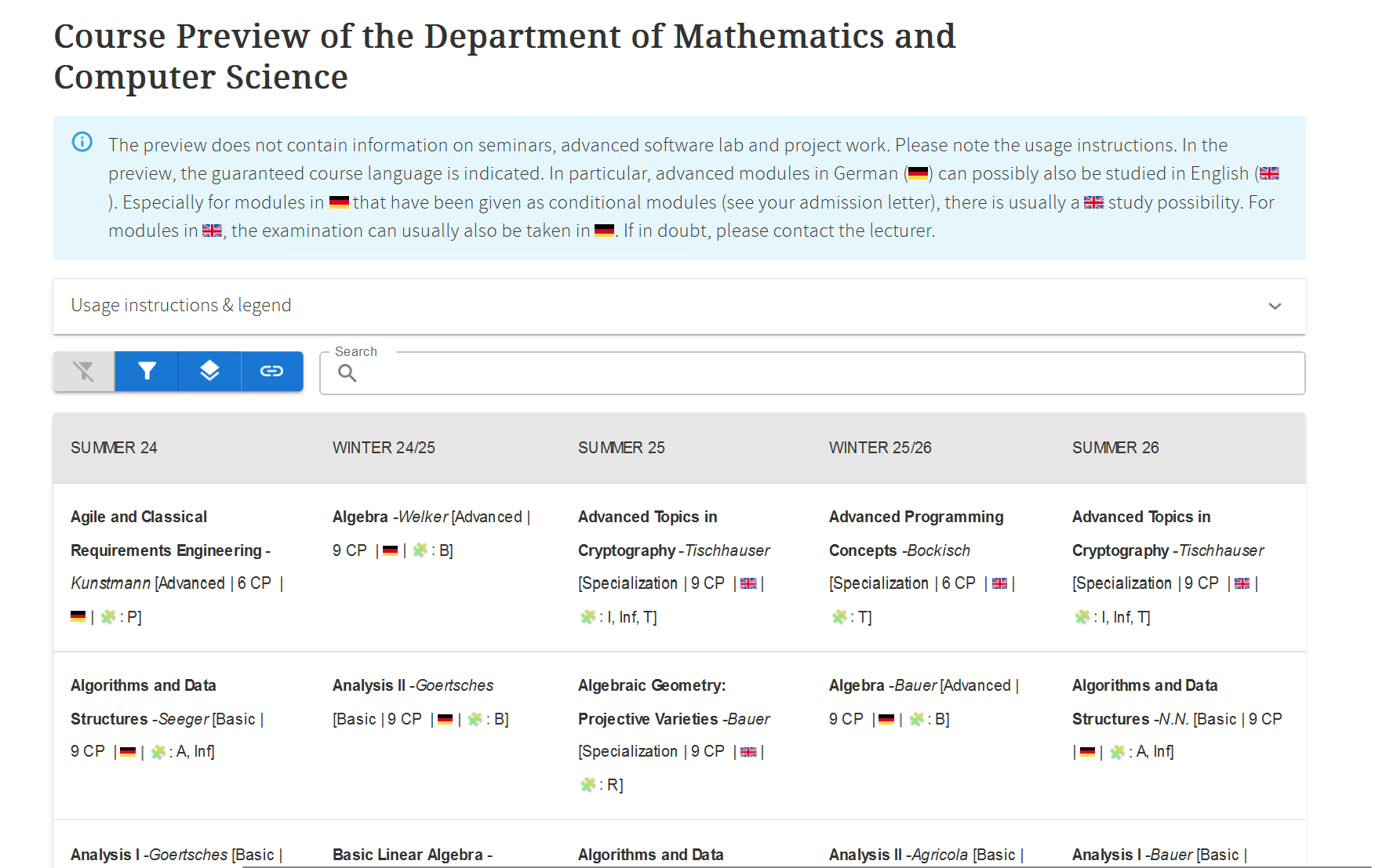 fachschaft@mathematik.uni-marburg.de
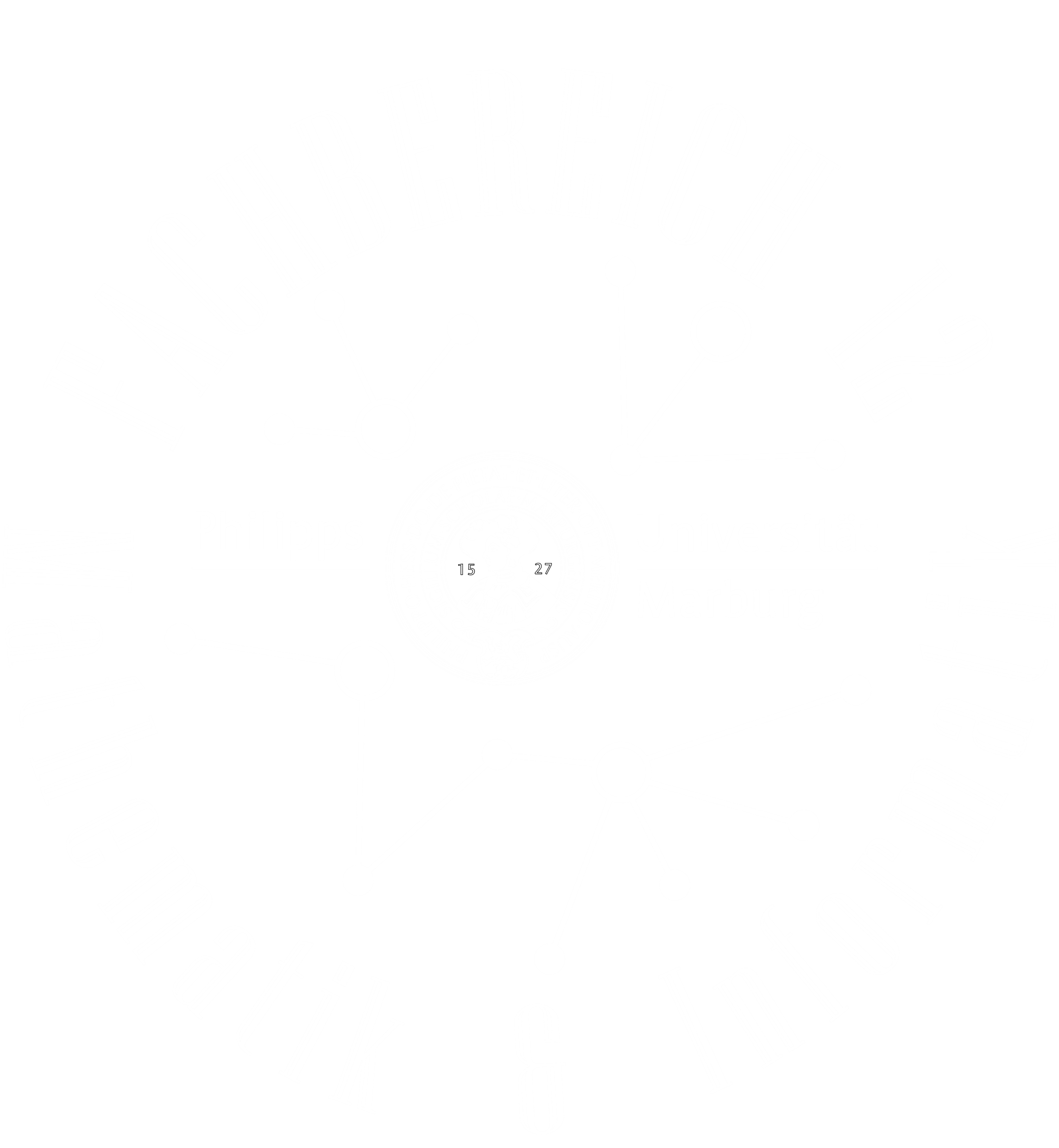 Uni Homepage - Portals
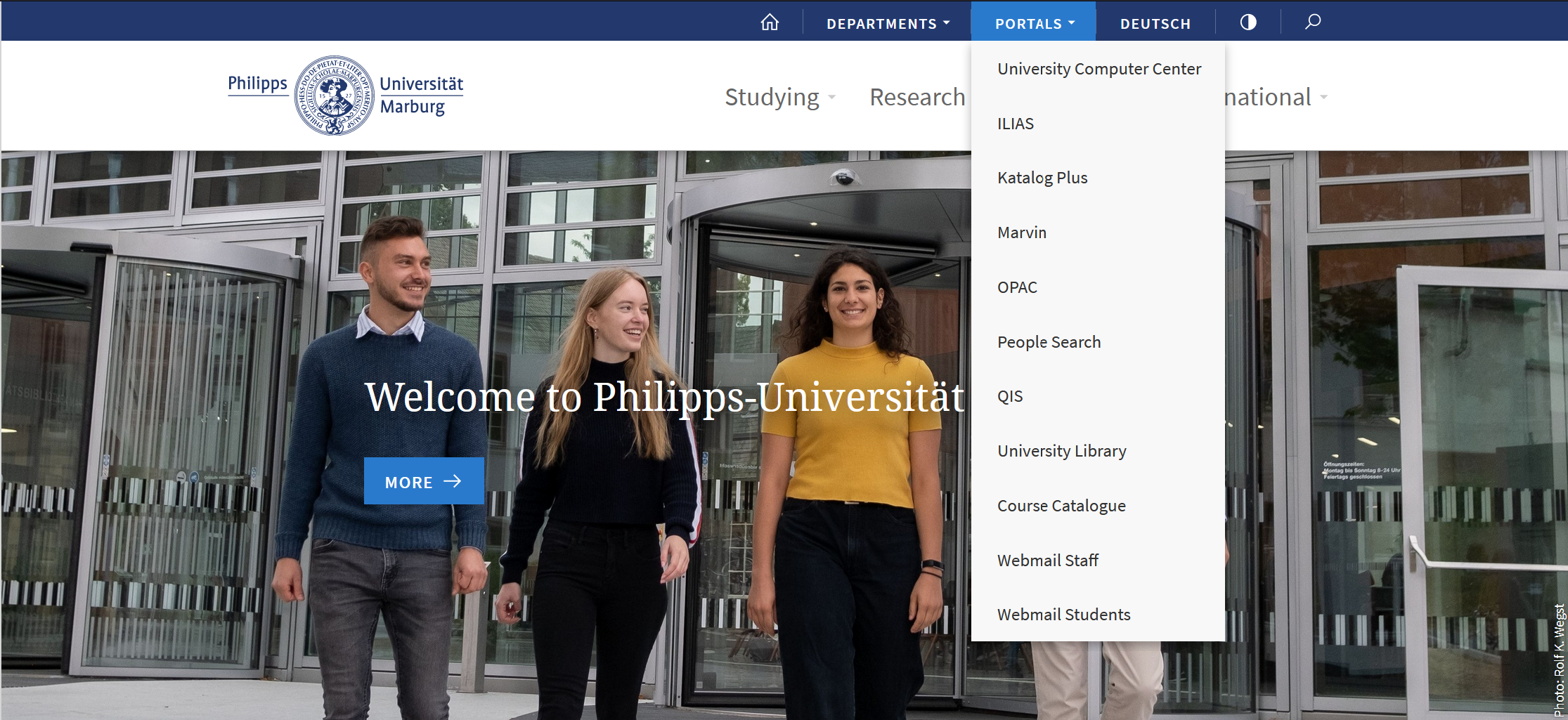 fachschaft@mathematik.uni-marburg.de
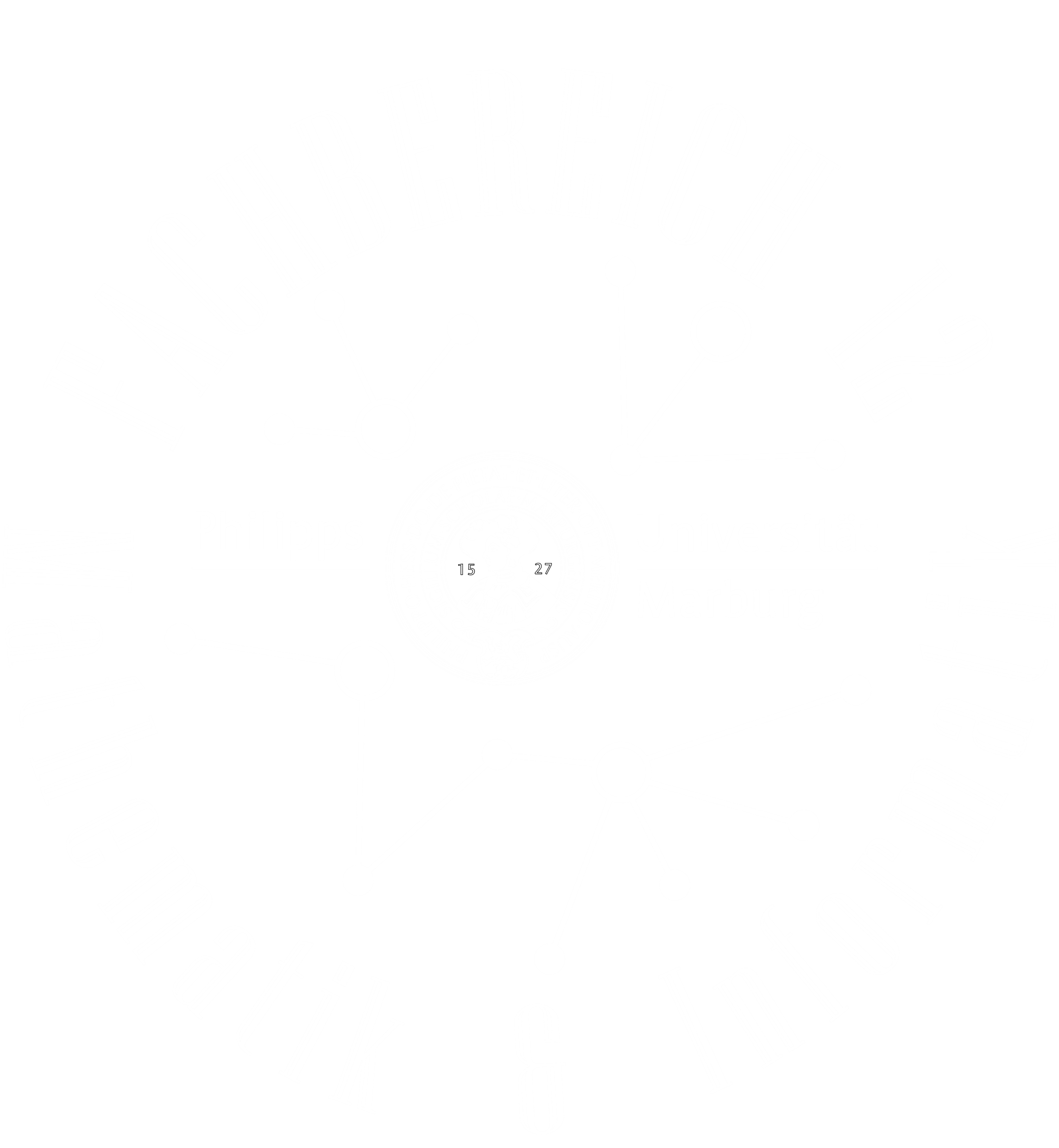 Ucard / Library Card
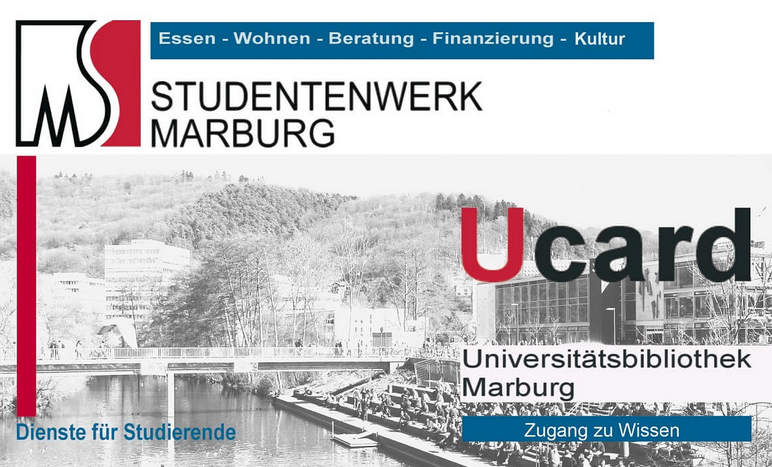 Front (Mensa)
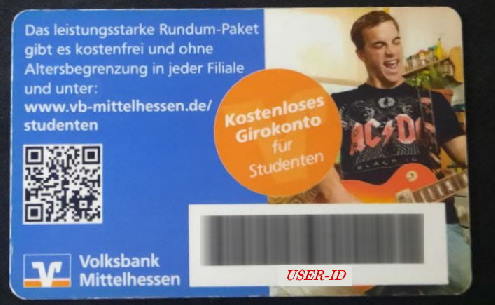 Back with USER-ID
fachschaft@mathematik.uni-marburg.de
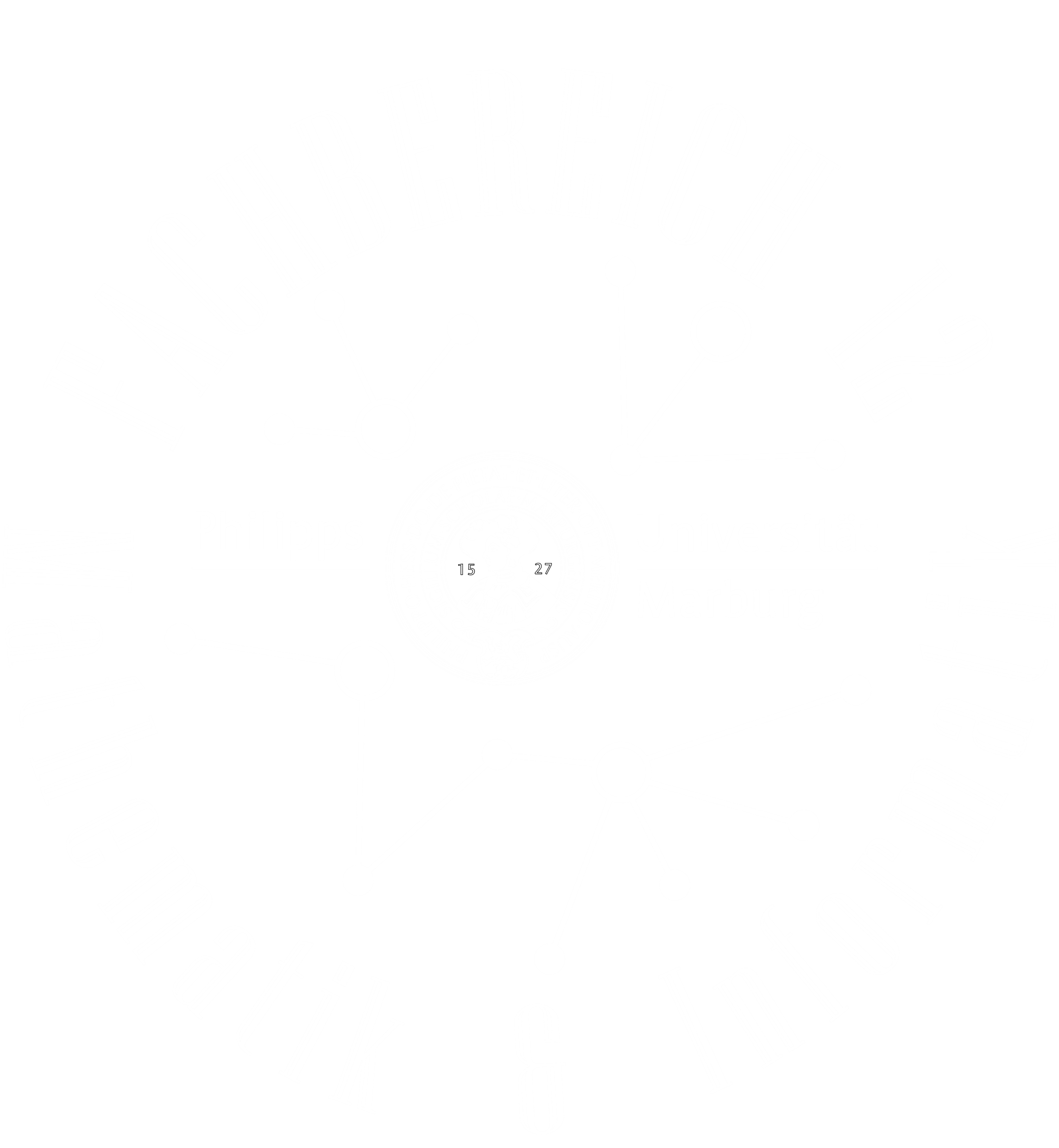 Libraries for activation
https://www.uni-marburg.de/en/ub
University Library
Central Medical Library
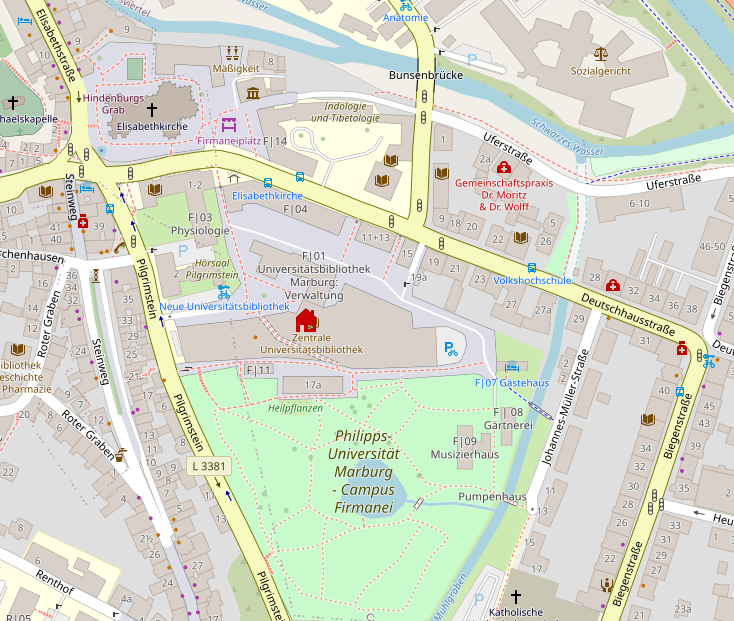 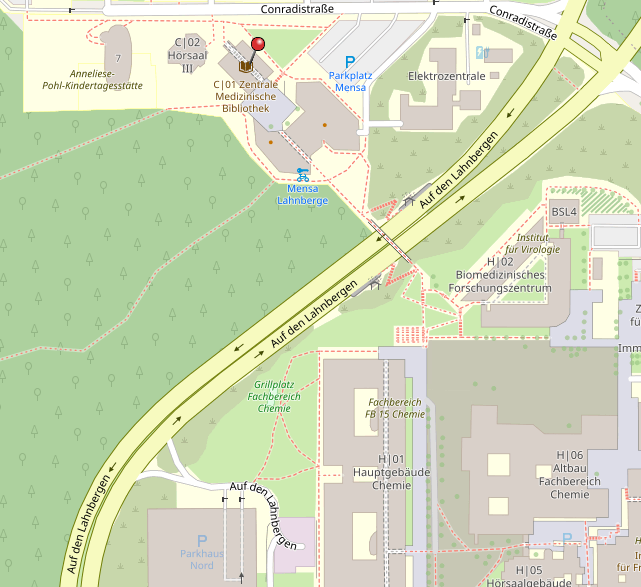 fachschaft@mathematik.uni-marburg.de
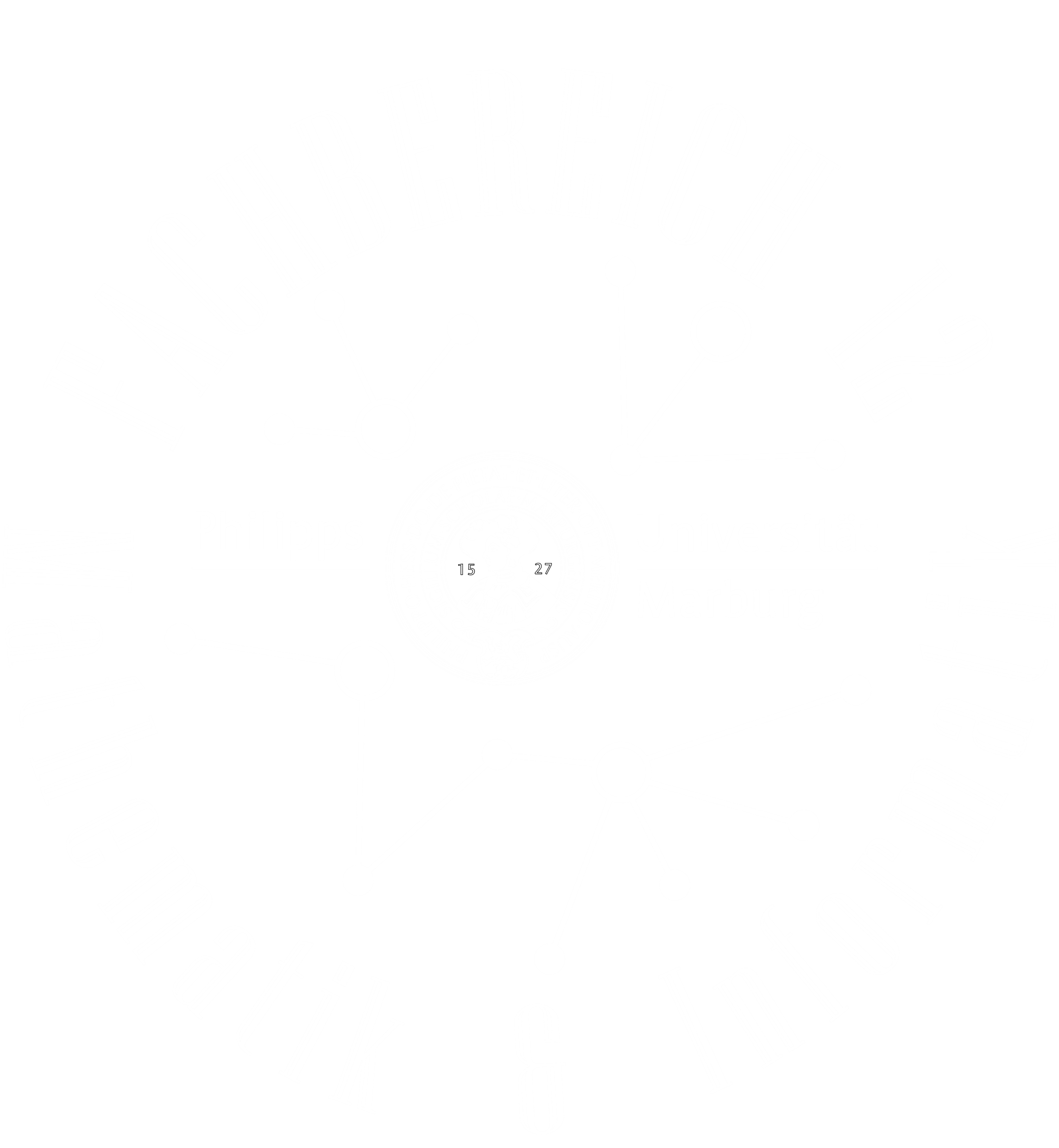 Katalog Plus
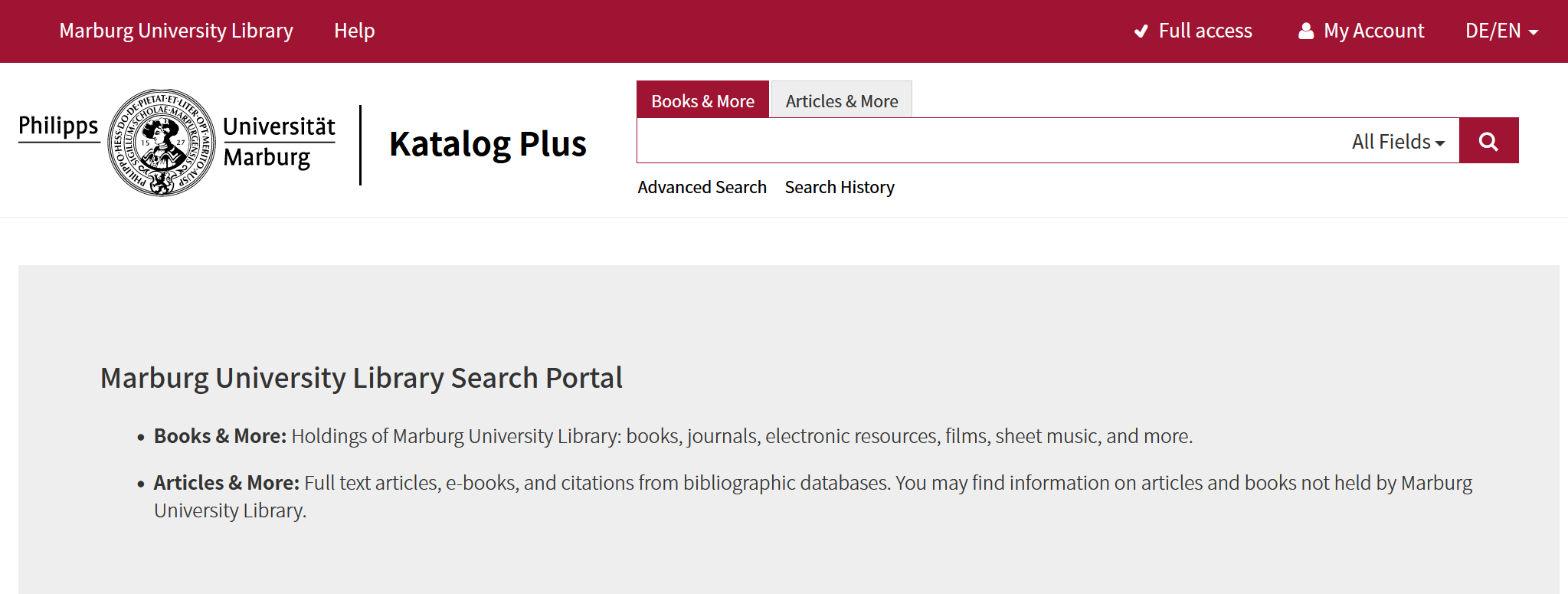 fachschaft@mathematik.uni-marburg.de
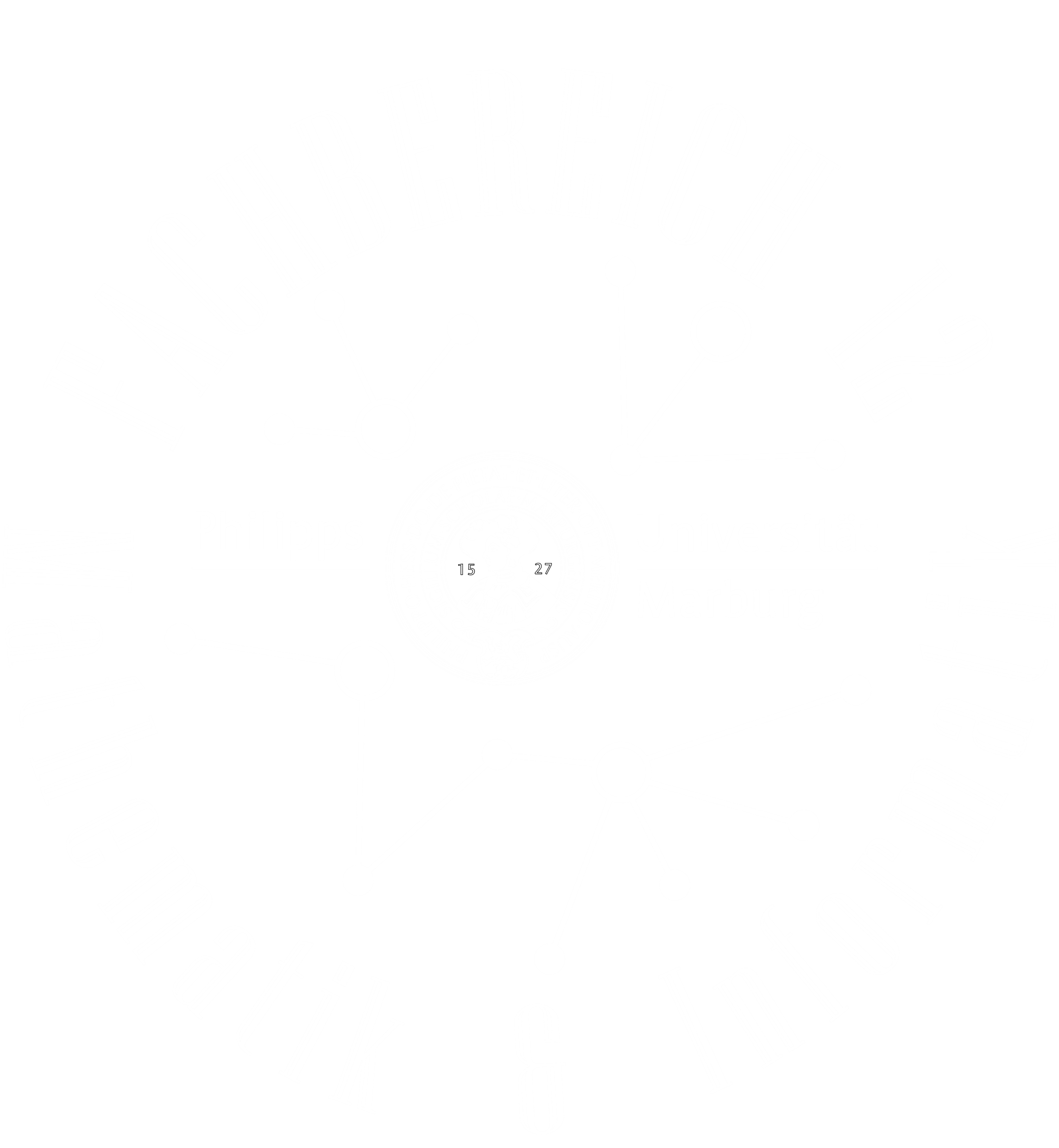 Katalog Plus
UserID = Barcode-Nr. (Back of the Ucard)
Passwort = Birthdate (Format: DDMMYYYY)
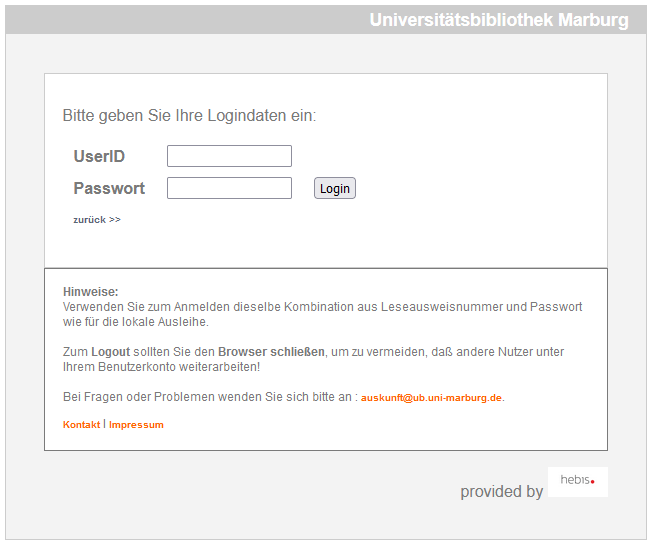 fachschaft@mathematik.uni-marburg.de
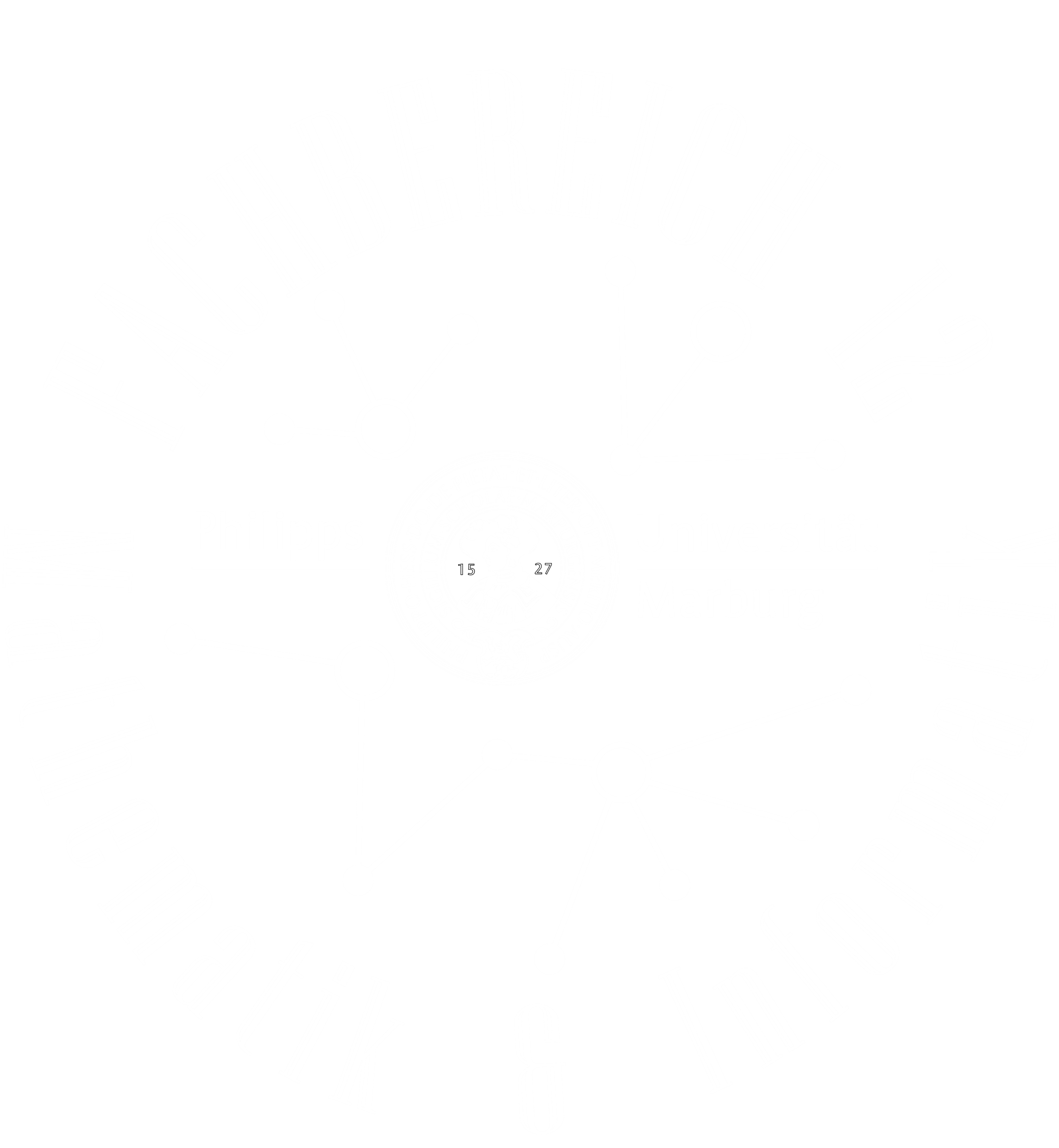 ILIAS
Information regarding lectures / Lecture slides
Handing in exercise sheets
Forums, surveys and exercise classes
https://ilias.uni-marburg.de/
fachschaft@mathematik.uni-marburg.de
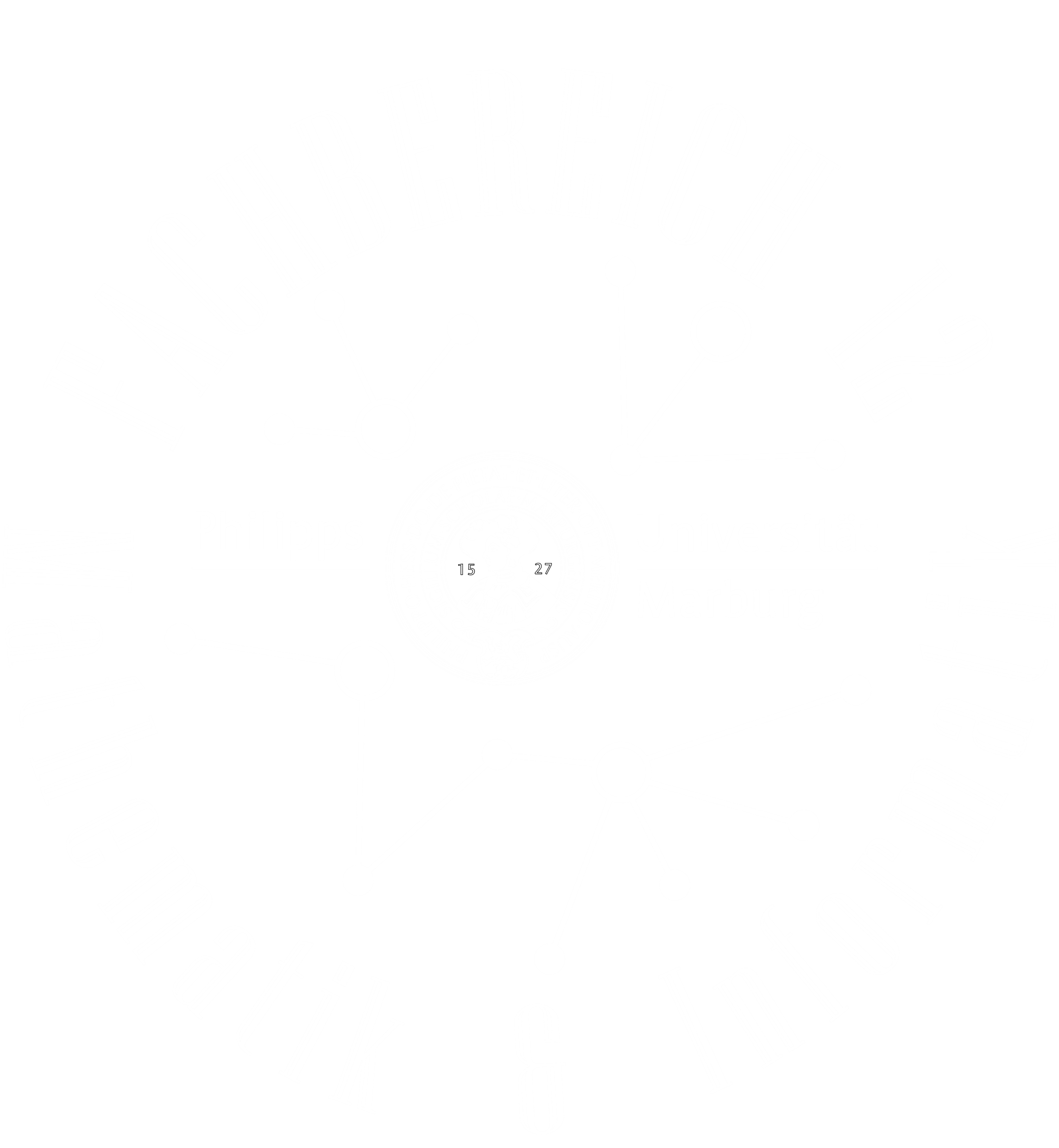 ILIAS
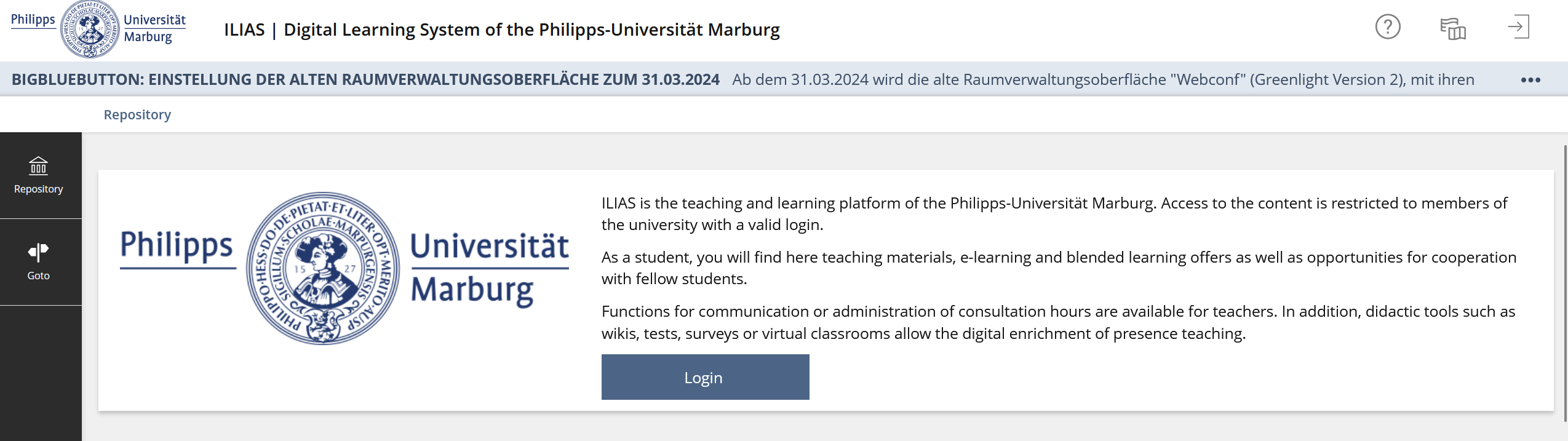 fachschaft@mathematik.uni-marburg.de
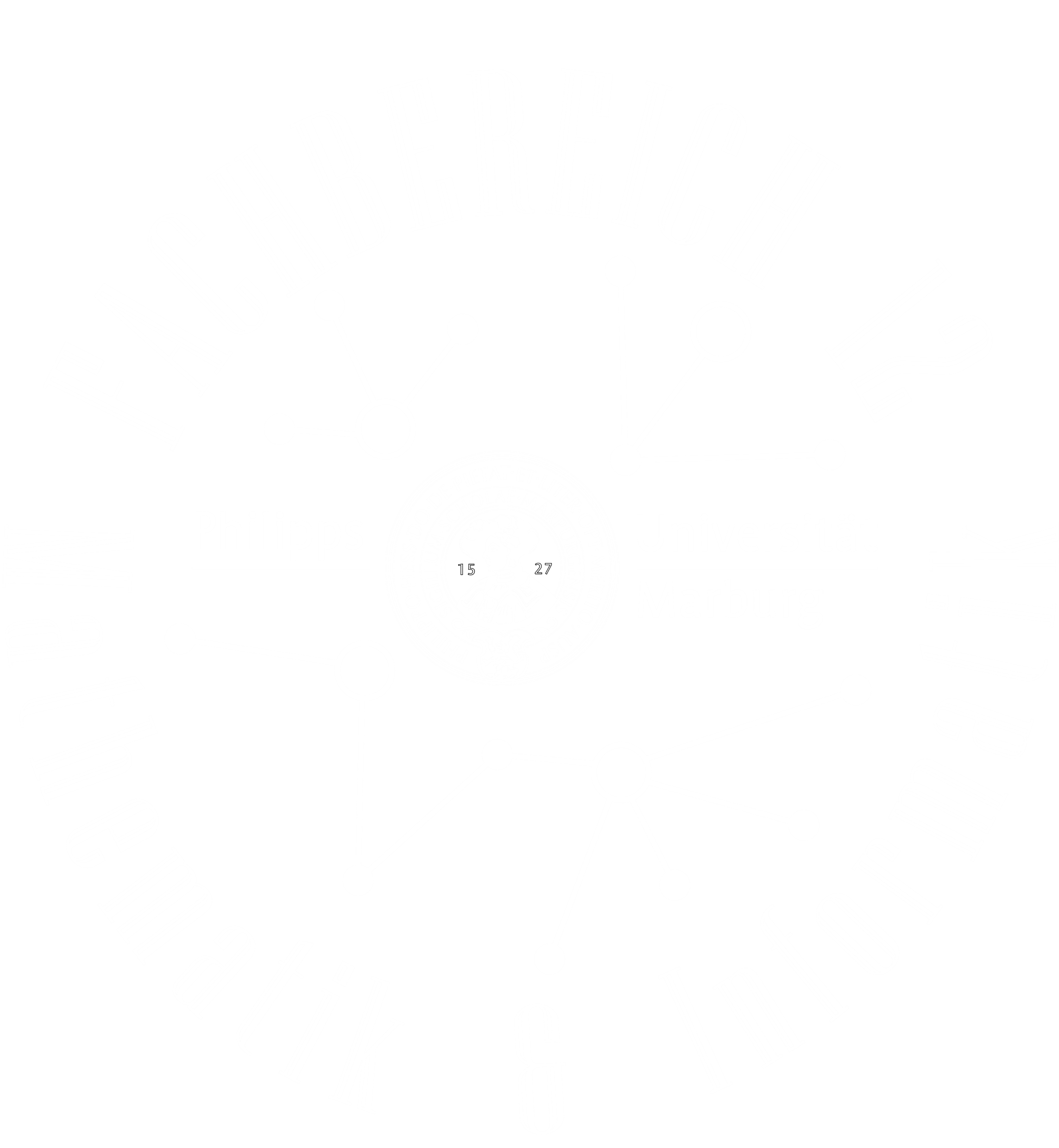 ILIAS
https://ilias.uni-marburg.de/goto.php?target=grp_3011772_rcode3uZPVfUfRz&client_id=UNIMR
fachschaft@mathematik.uni-marburg.de
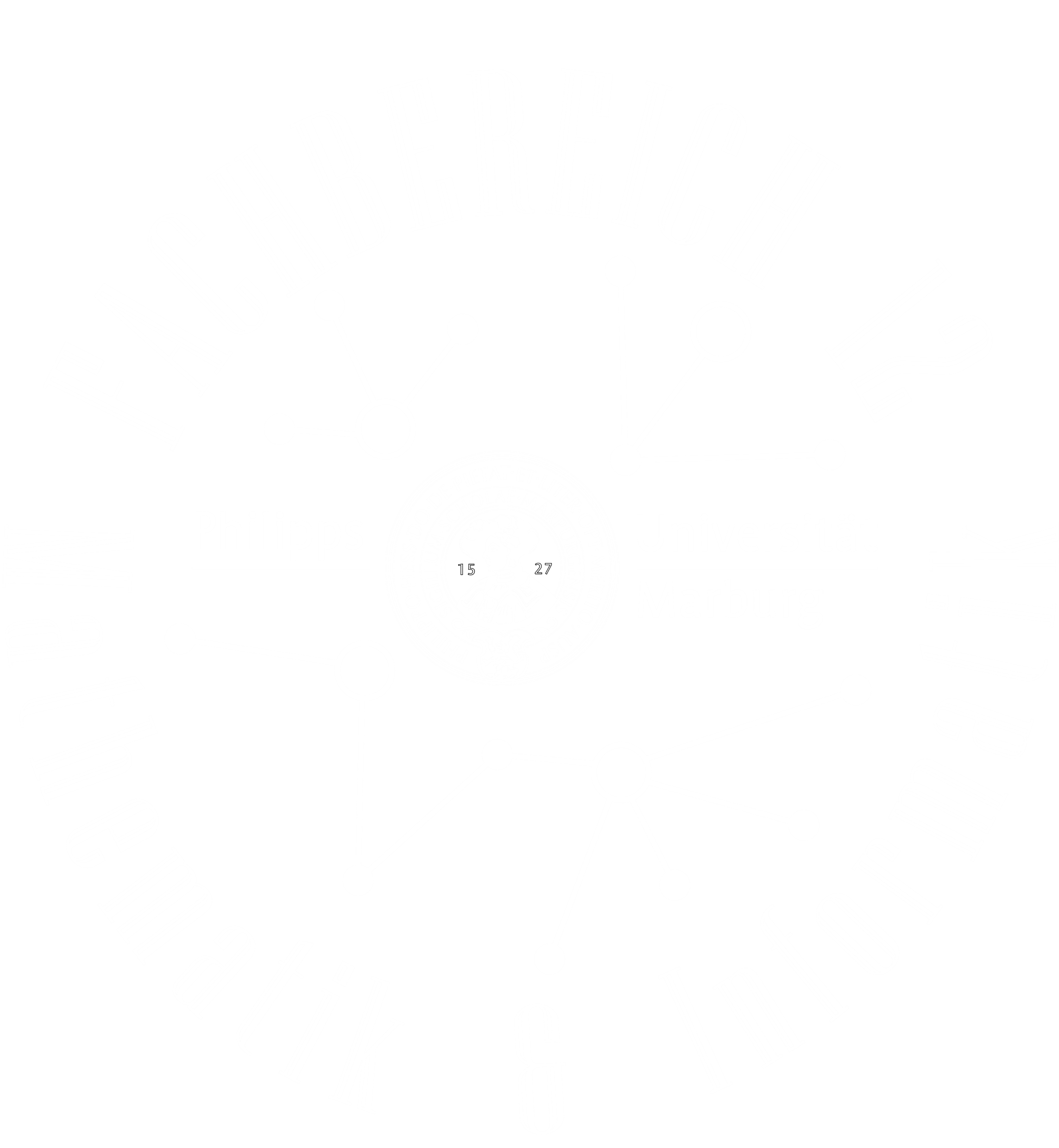 Marvin
Examination registration
Certificates (e.g. matriculation) as PDF files
Module plan, timetable (reserve modules) and course catalog (preferably use study planner)
Student services: change personal data, manage payments
The personal semester fee and the transfer deadline are stored in Marvin:
My studies - Student services – "Bills and payments" tab
Students can generate and download the Transcript of Records (ToR) and the complete transcript of records (really all modules taken) themselves in Marvin under My studies – My achievements
https://marvin.uni-marburg.de/
fachschaft@mathematik.uni-marburg.de
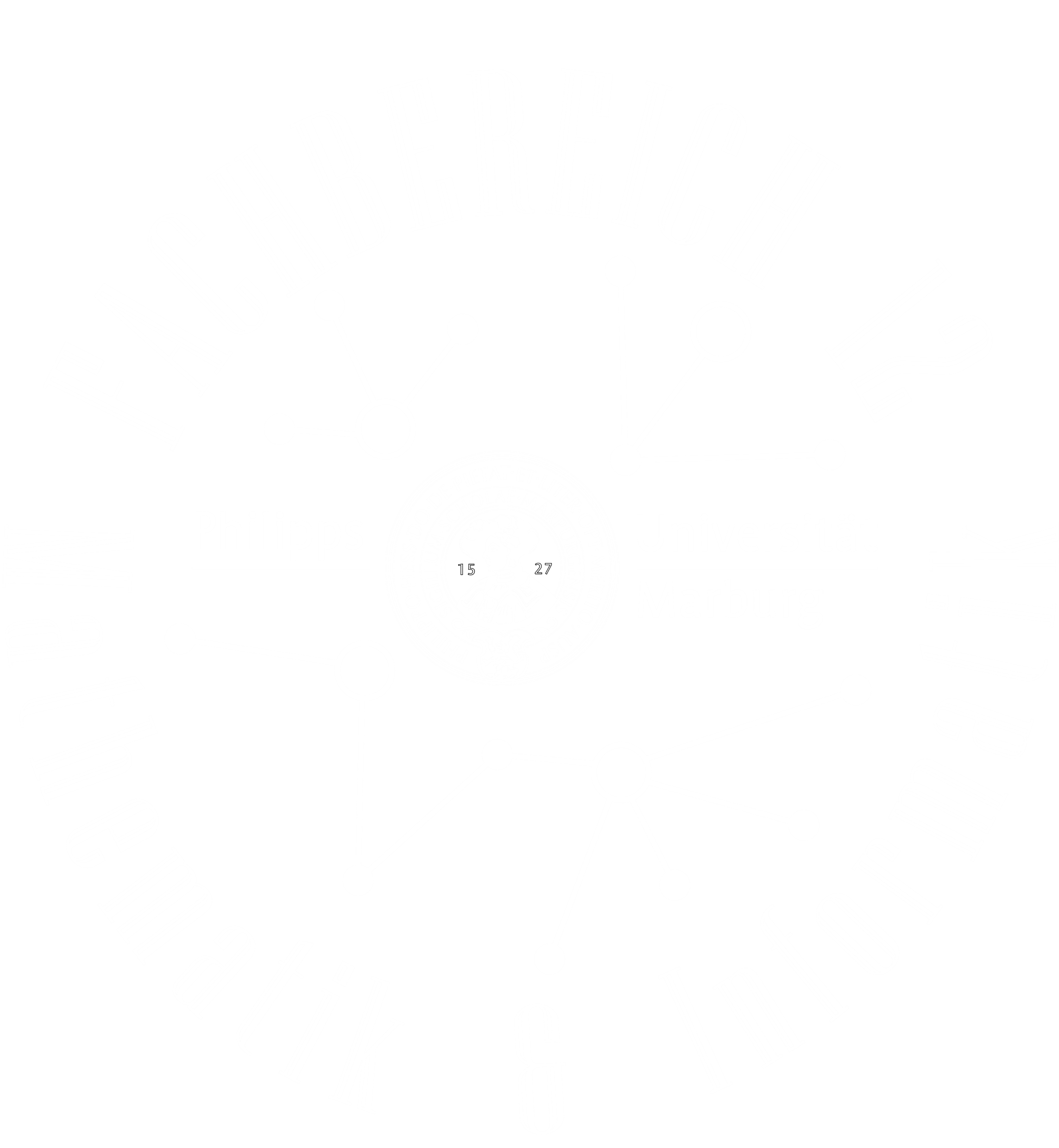 Registration for lectures in Marvin
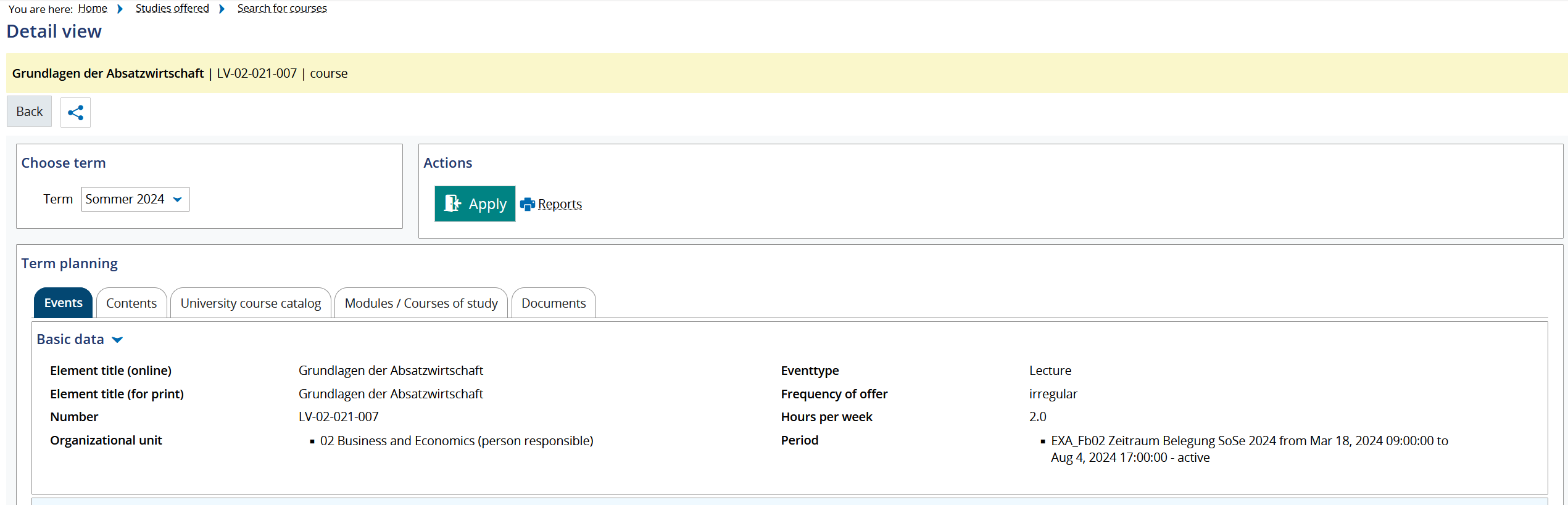 fachschaft@mathematik.uni-marburg.de
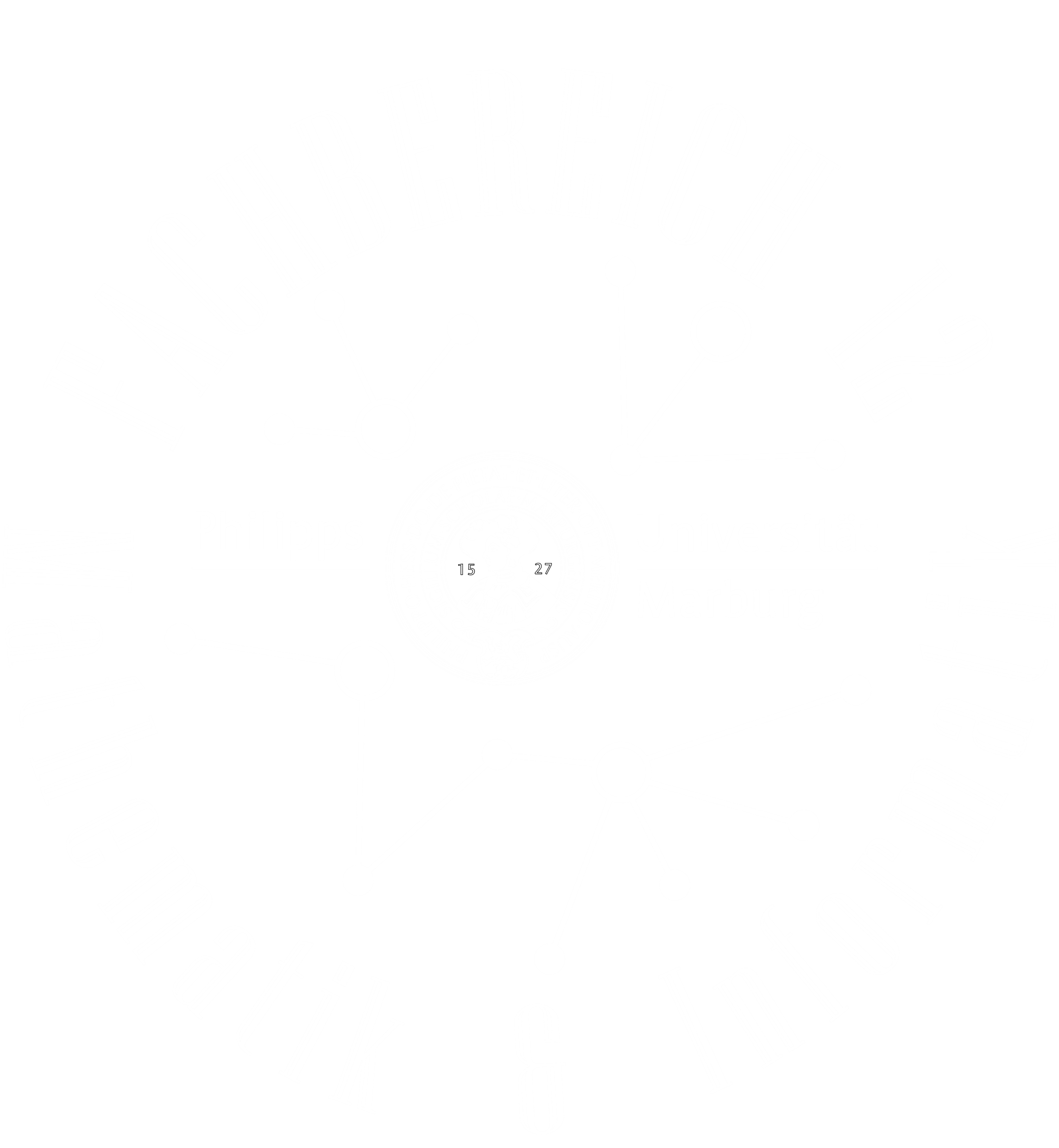 Registration for lectures in Marvin
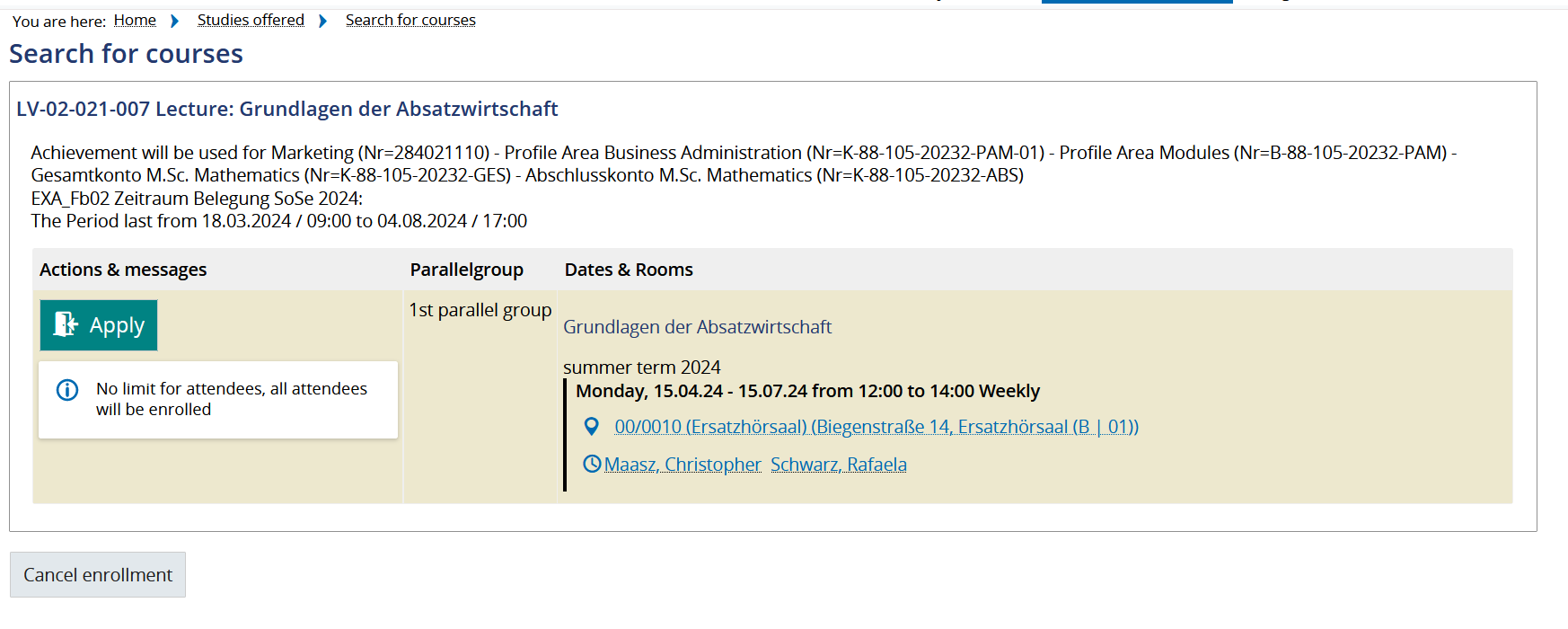 fachschaft@mathematik.uni-marburg.de
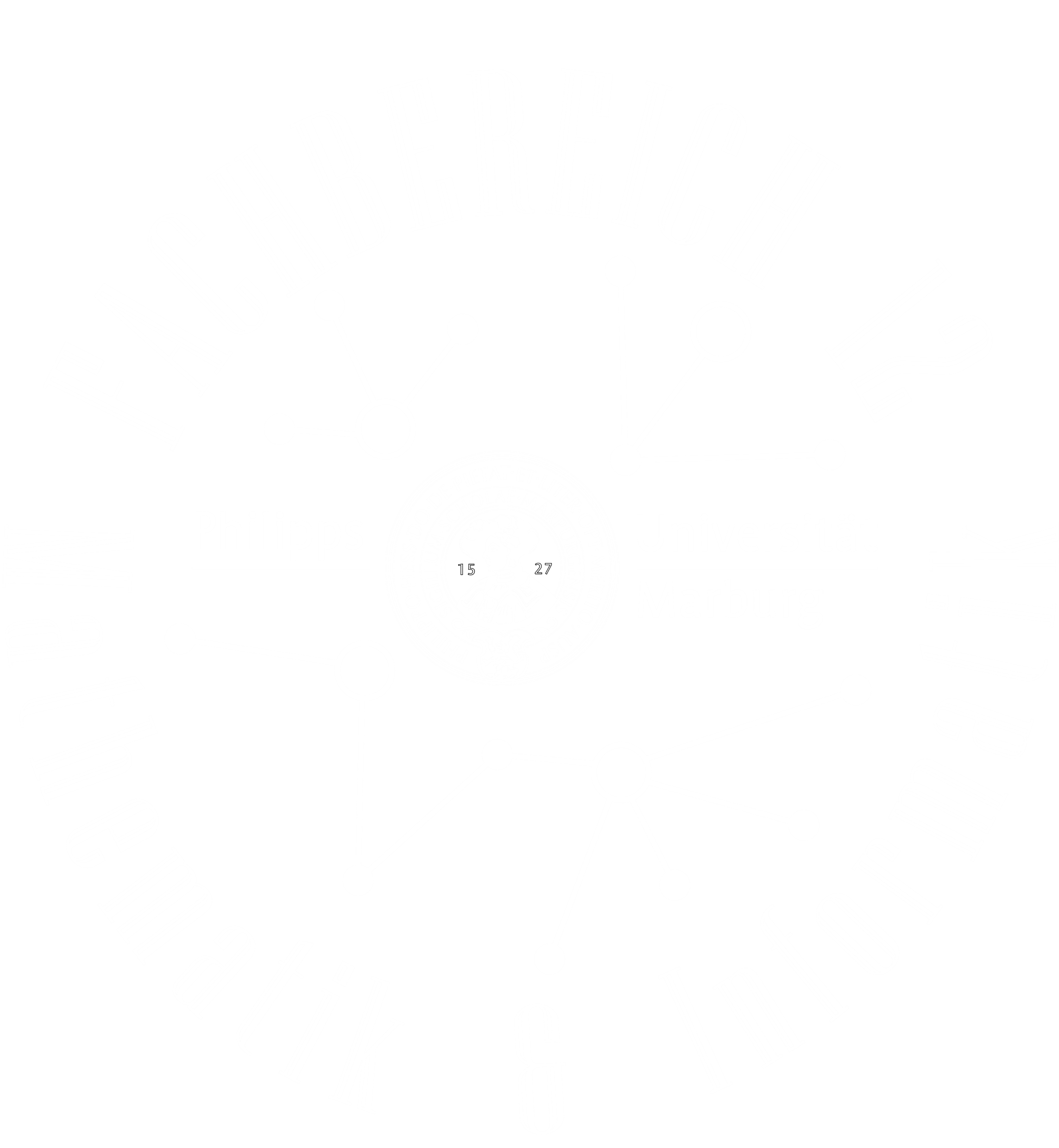 Registration for lectures in Marvin
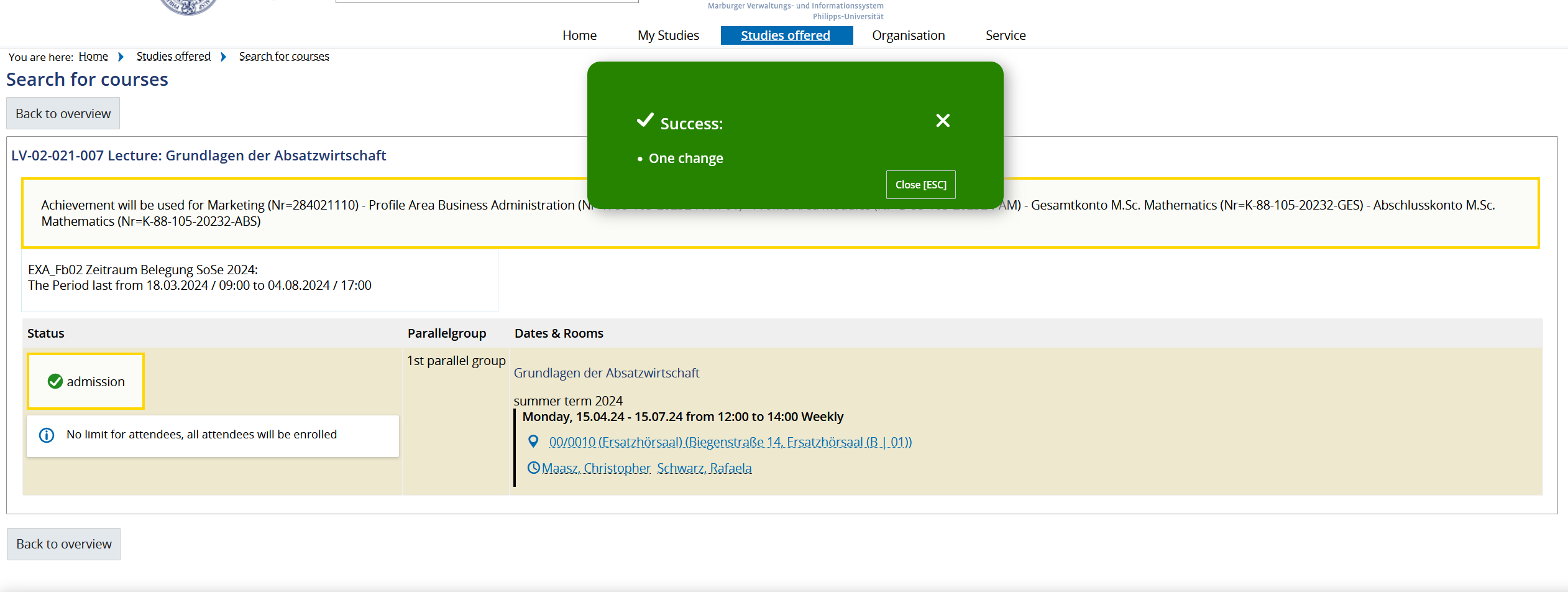 fachschaft@mathematik.uni-marburg.de
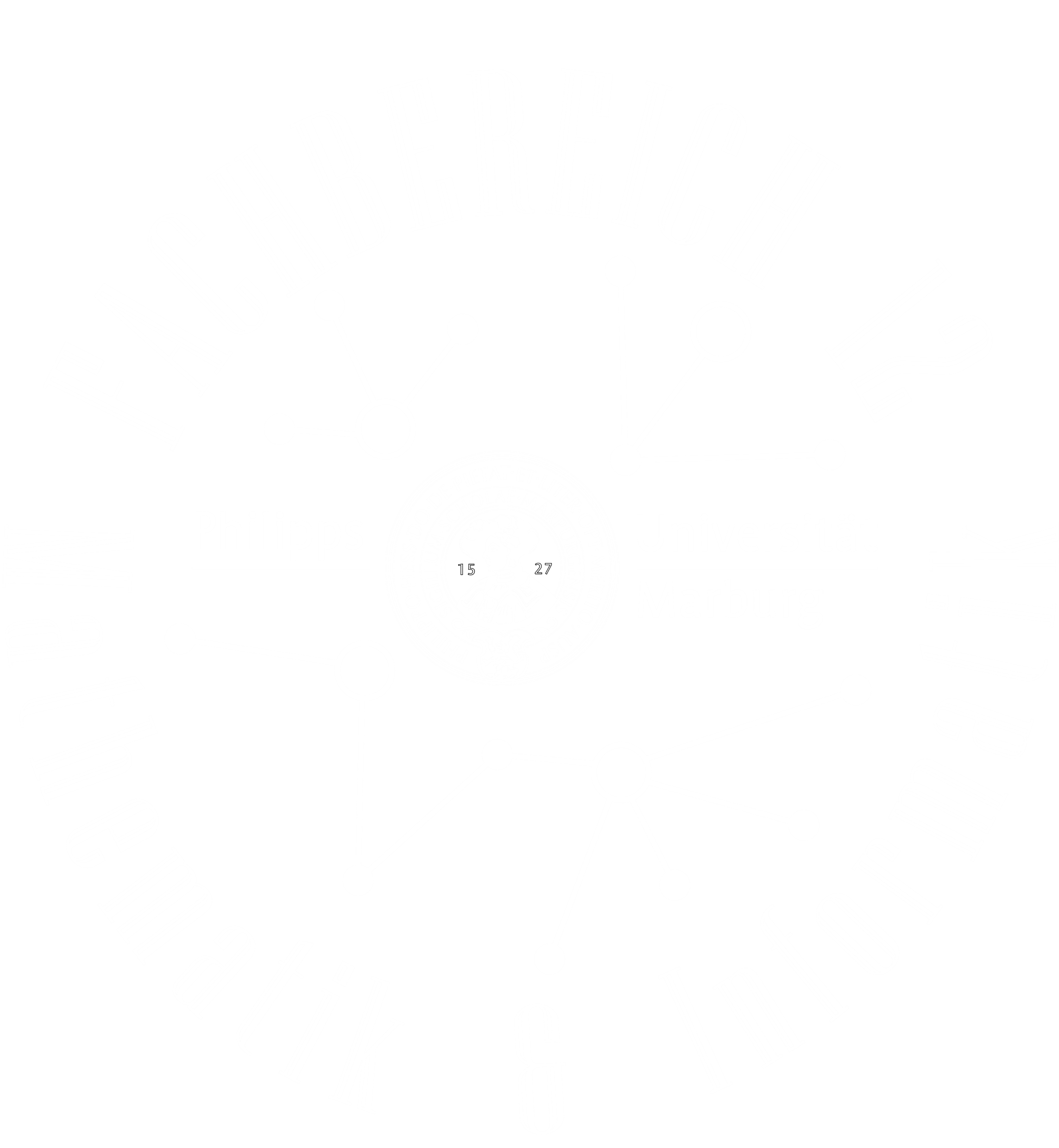 Registration for lectures in Marvin
Alternative: My Studies – Planer of studies with Module plan
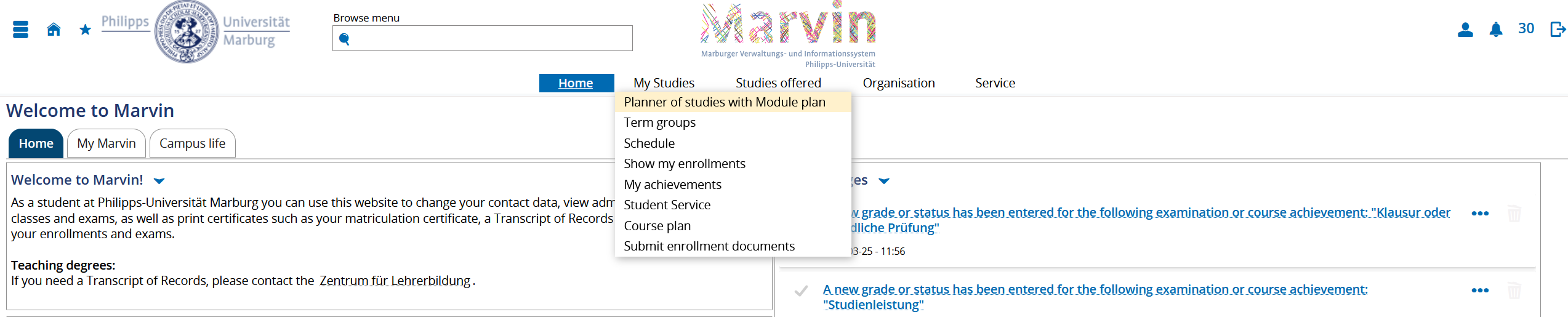 fachschaft@mathematik.uni-marburg.de
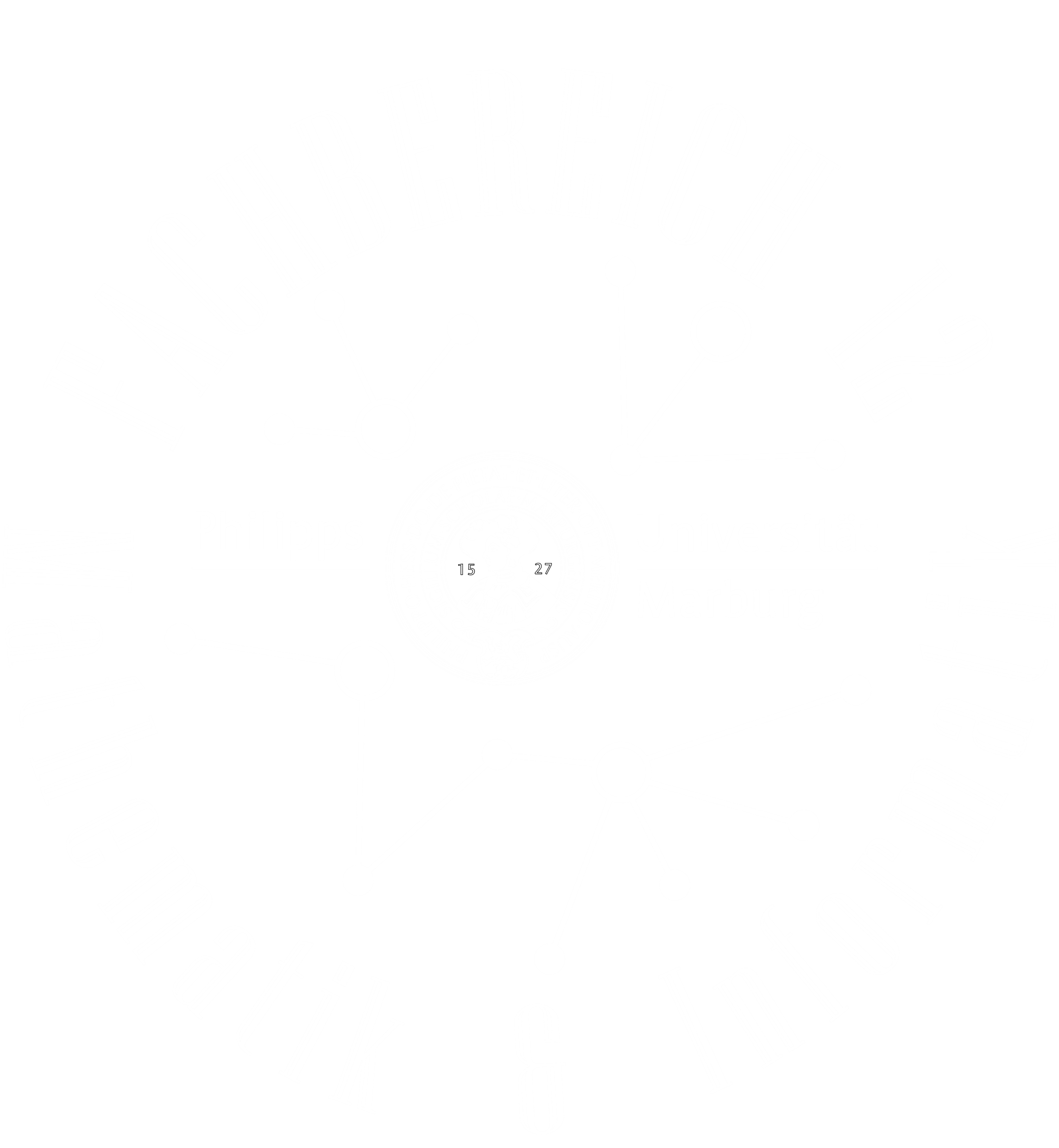 Registration for lectures/exams in Marvin
Alternative: My Studies – Planer of studies with Module plan
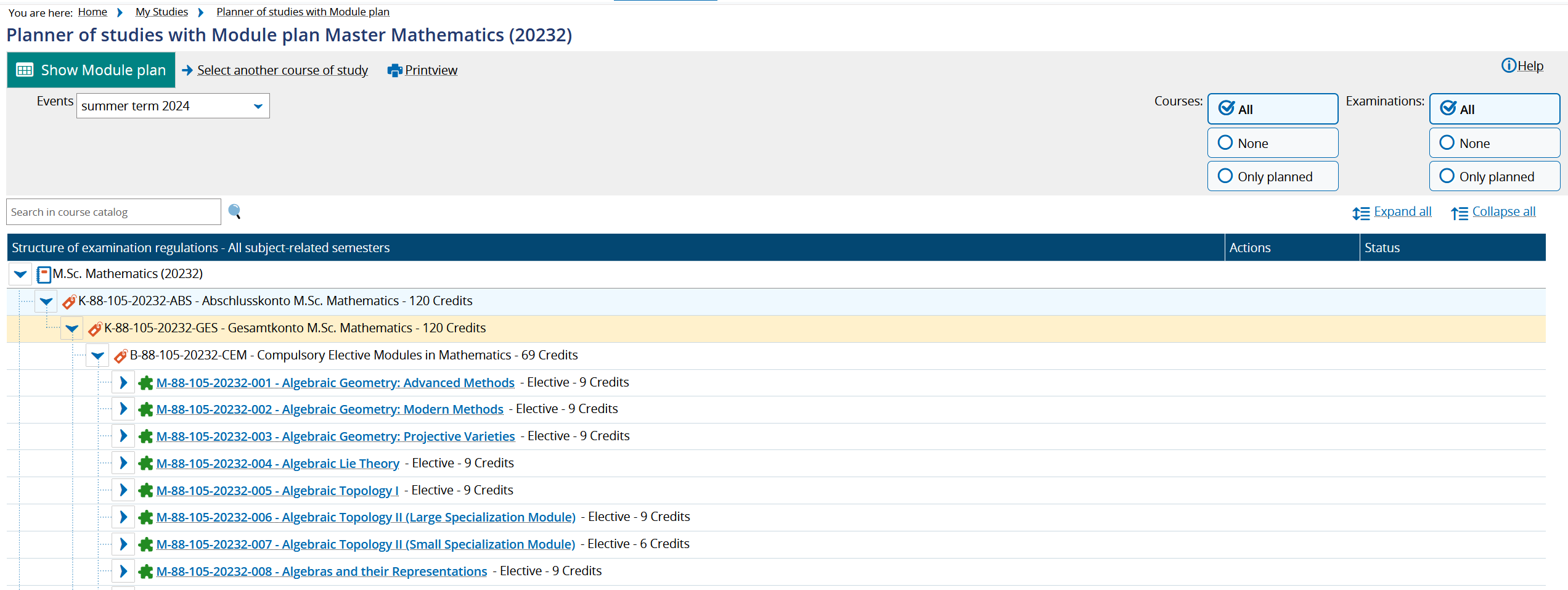 fachschaft@mathematik.uni-marburg.de
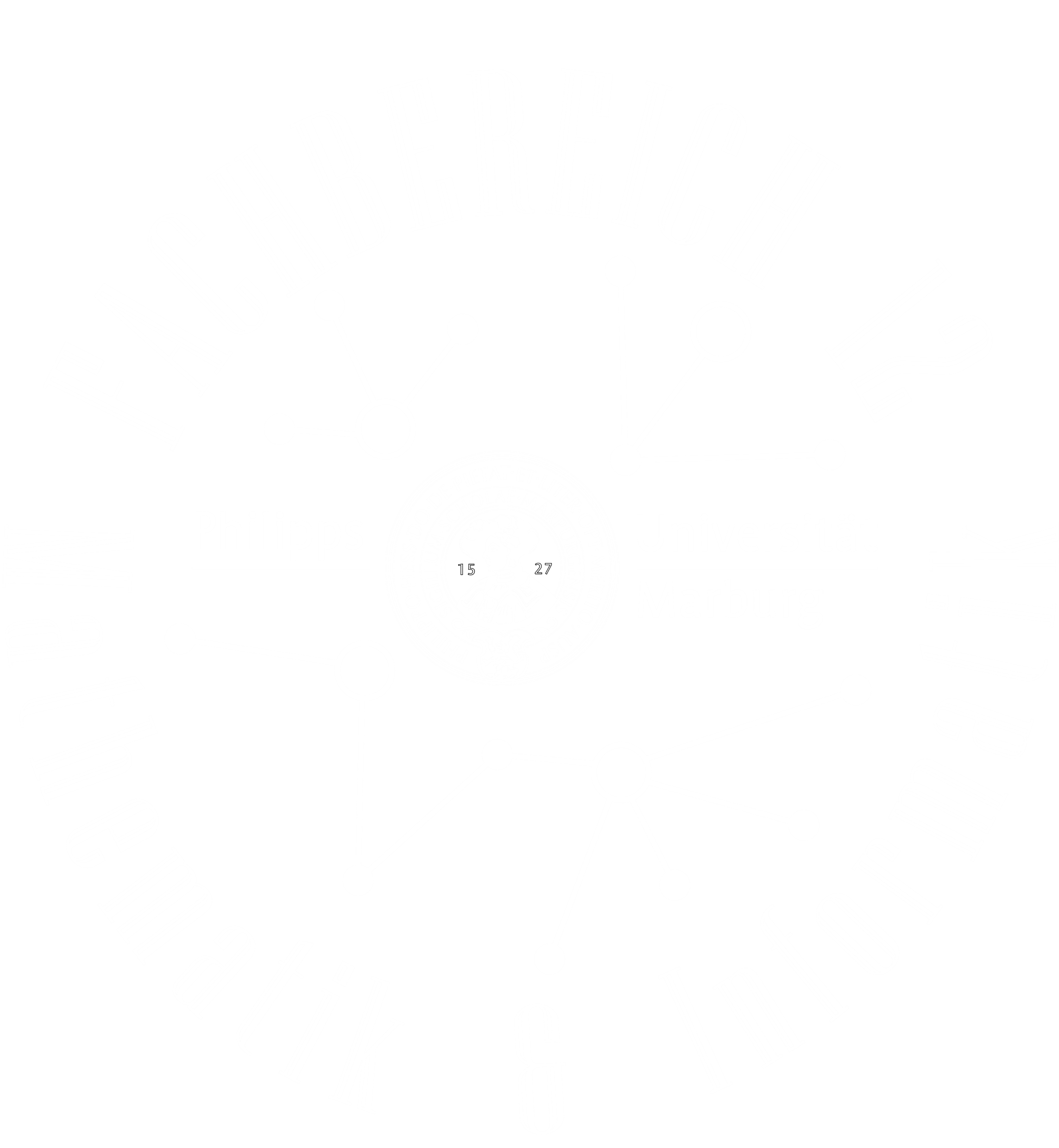 Examination registration in Marvin
Registering for lectures will first be possible by the end of the first third of the semester
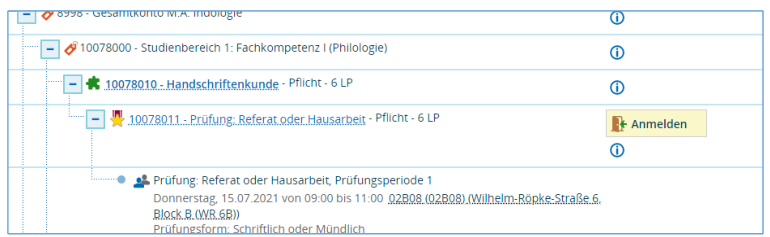 fachschaft@mathematik.uni-marburg.de
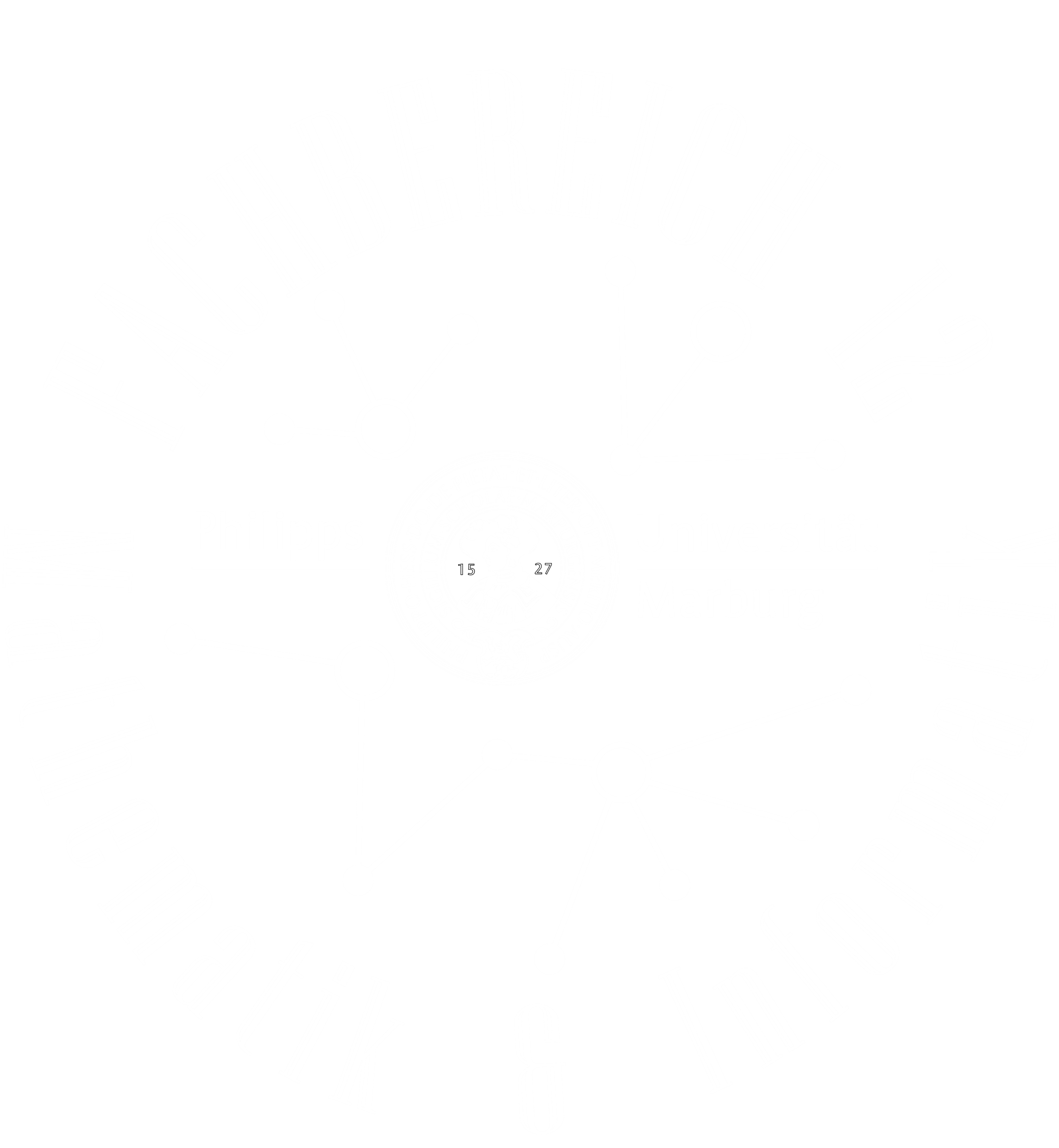 Examination registration in Marvin
If there are more than one appointments you have to be careful to chooes the right one.
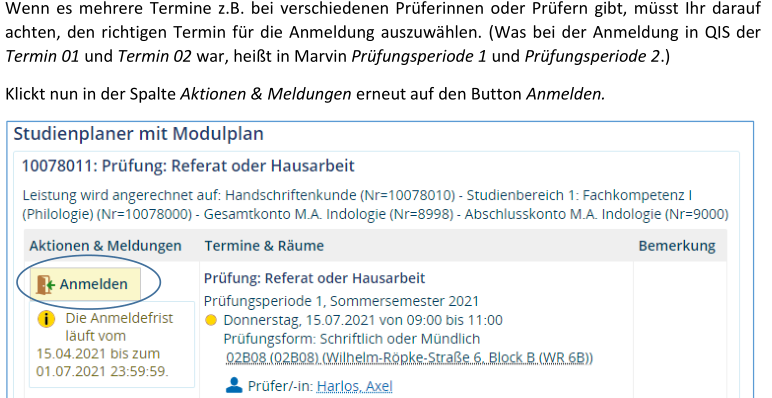 fachschaft@mathematik.uni-marburg.de
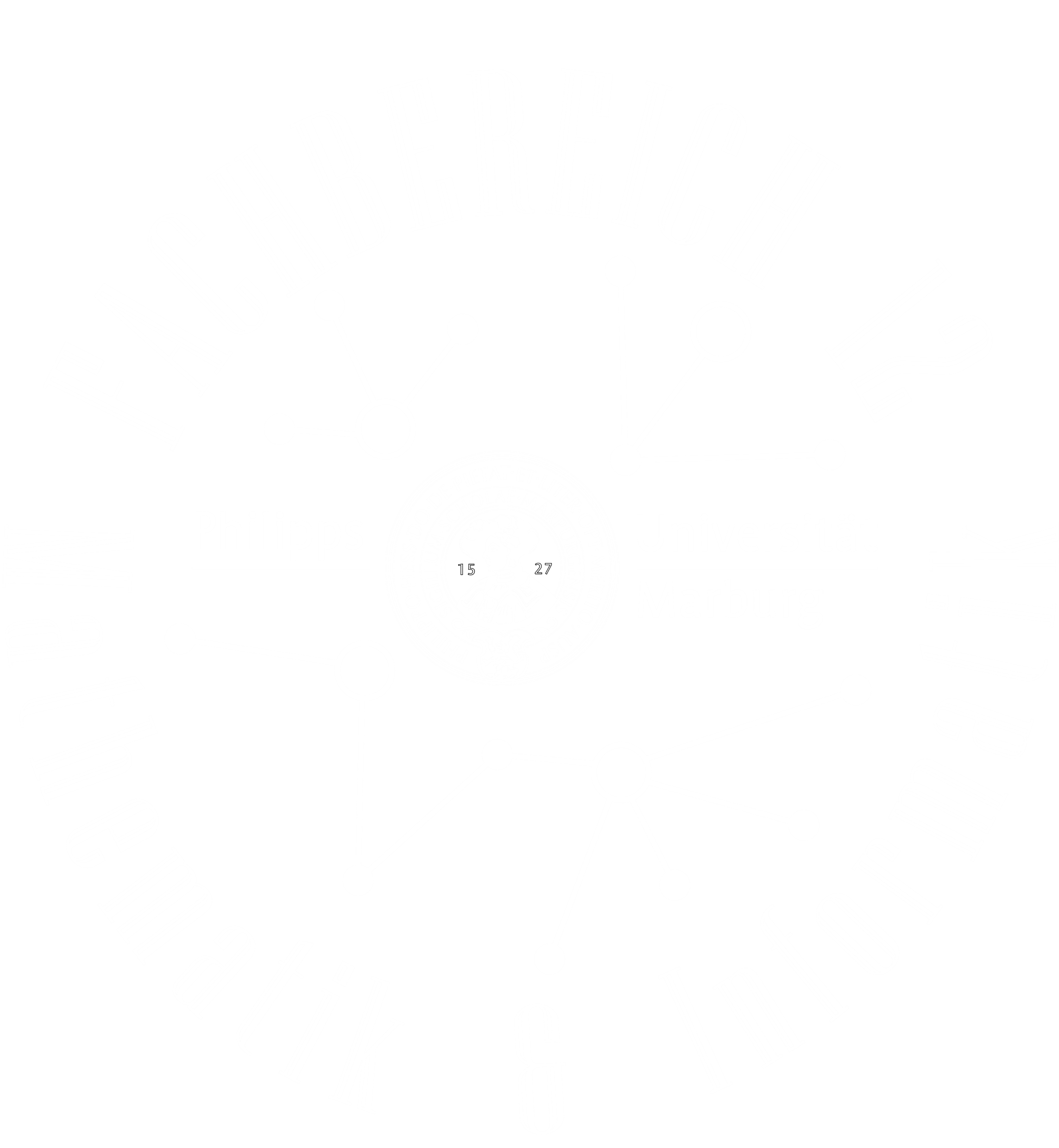 Examination registration in Marvin
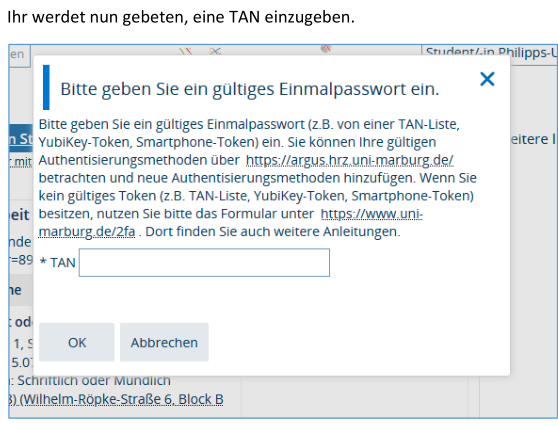 Please note:
To enter the TAN, you can use a number from your TAN list or from another token (e.g. your Yubikey).
your Yubikey). If you do not yet have a token, please use the form
"Registered for exams in Marvin and don't have a token?" at https://www.uni-marburg.de/2fa.
There you will also find further instructions and can report lost tokens, for example.
You can view your tokens and create new tokens at https://argus.hrz.uni-marburg.de
(registration here is only possible with a second factor and from the university network).
fachschaft@mathematik.uni-marburg.de
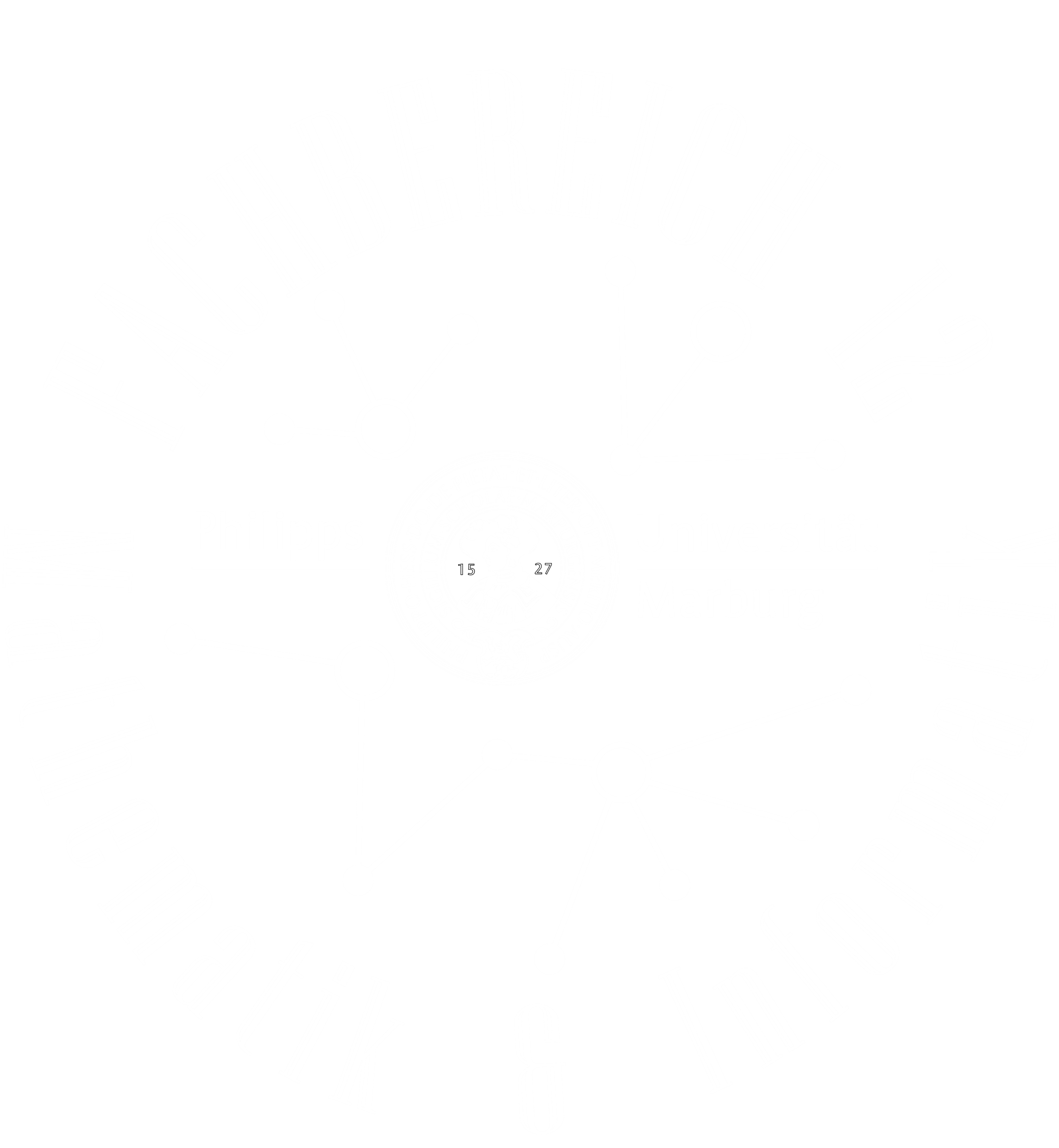 Examination registration in Marvin
Then you get a confirmation that the action was successful
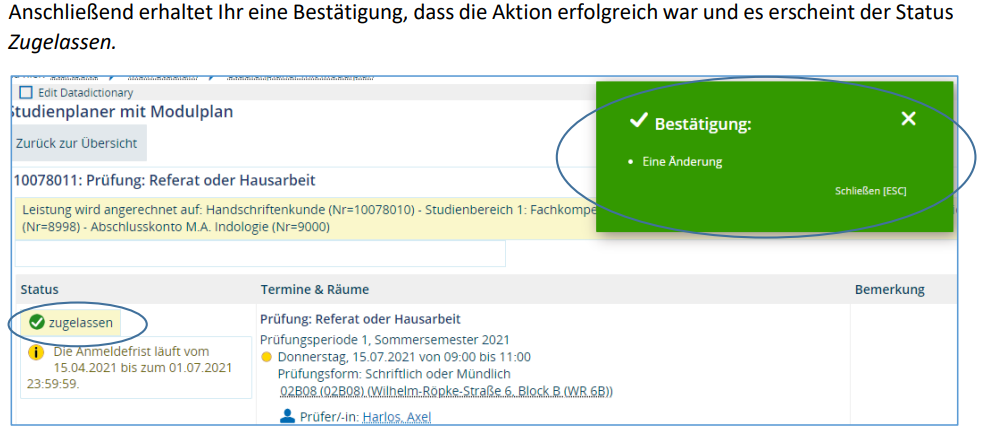 fachschaft@mathematik.uni-marburg.de
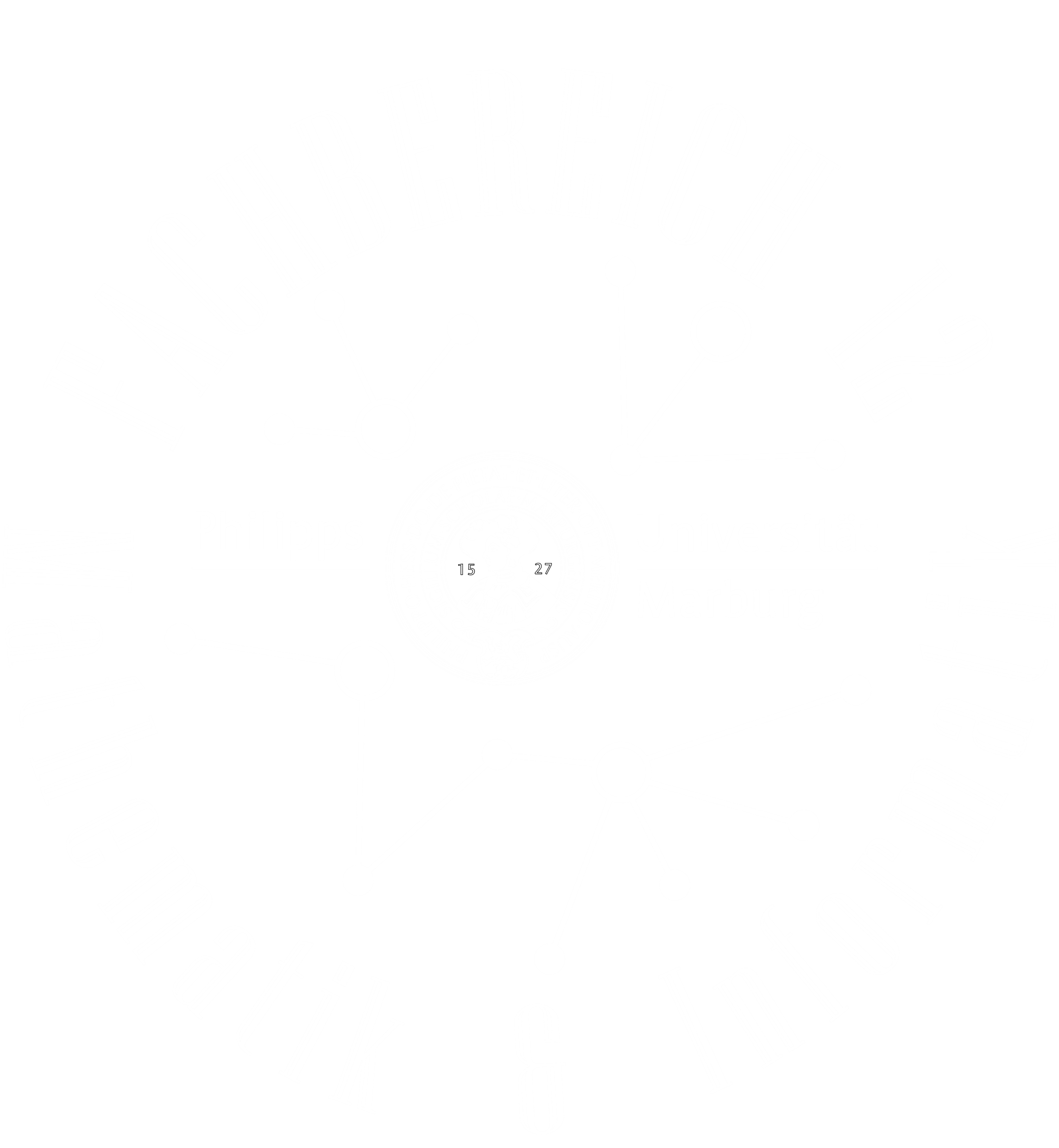 Help
For students, the first point of contact is the department (student advisory service, examination office)
The department offering the respective course/examination is responsible for registrations
If you have any questions about your credit account, rebooking requests etc., please contact the department where you are studying
Integrated Campus Management Coordinator: Dr. Andreas Lochmann (https://www.uni-marburg.de/de/fb12/fachbereich/dekanat/icm-koordination) 
The Marvin e-mail address (marvin@uni-marburg.de) is responsible for questions that are not directly related to the course of study or achievements (e.g. login does not work, functions/menu items are not displayed, ...)
fachschaft@mathematik.uni-marburg.de